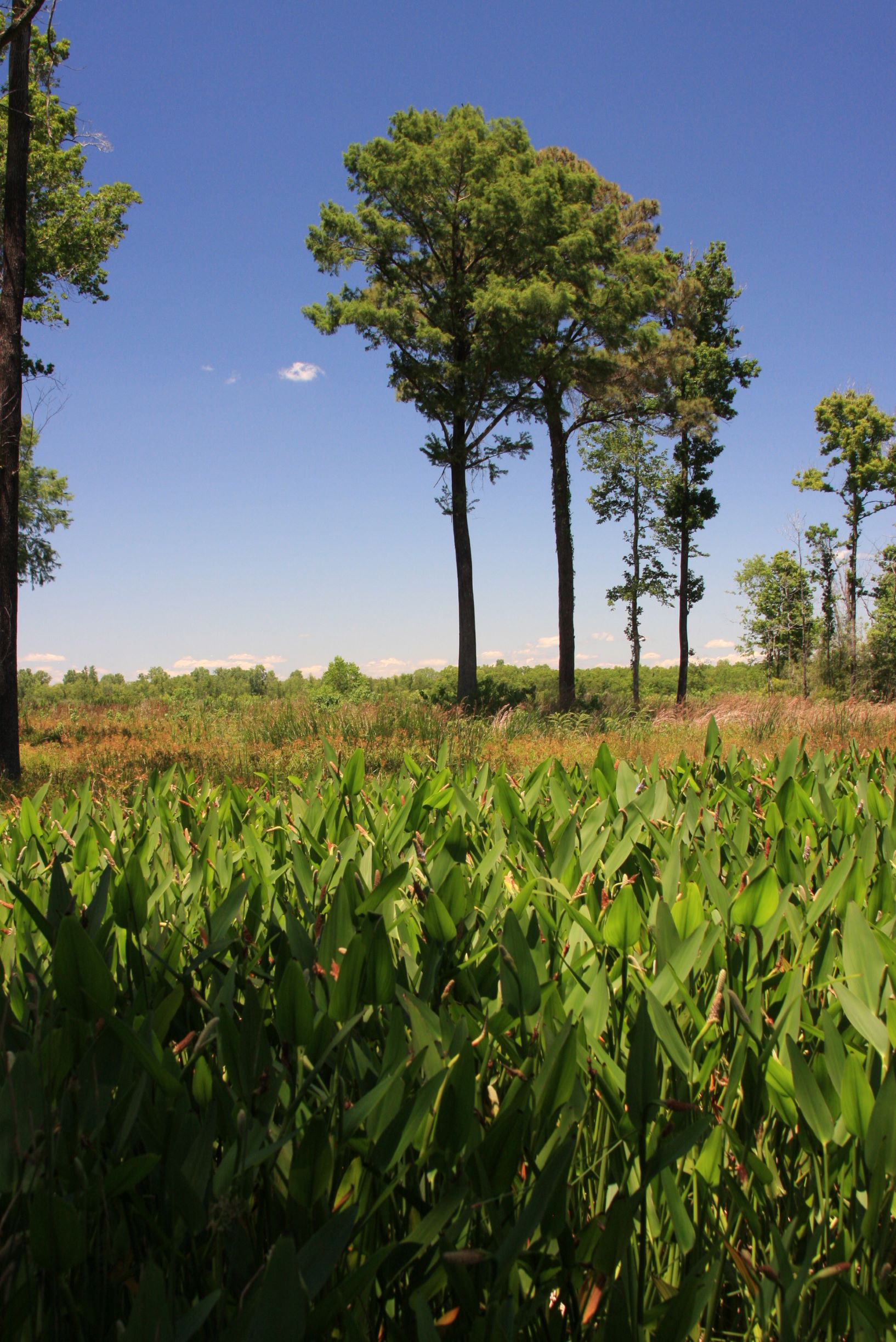 Conservation of Southeast Texas’ Natural Landscapes in a Changing Climate
Andrew Sipocz
State Parks
Texas Parks and Wildlife Dept.
andrew.sipocz@tpwd.texas.gov
Understanding Climate Change
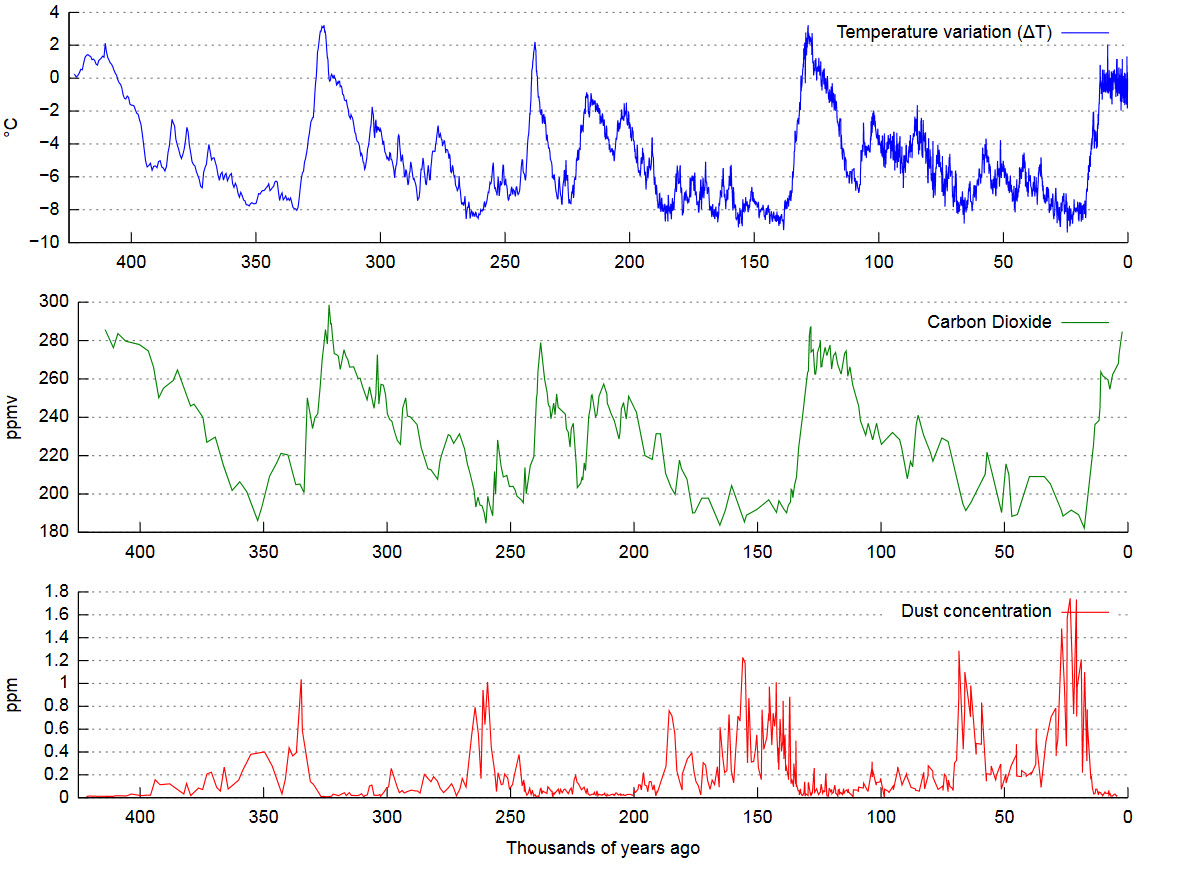 Global average temperature marches in lock step with carbon dioxide concentrations.

CO2 levels rise and fall over a 120,000-year cycle ultimately driven by changes in the earth’s orbit and tilt that increase and decrease the amount of sunlight received by the northern hemisphere.  Positive and negative feedbacks from changes in CO2 greatly amplify the temperature changes directly caused by the relatively small variation in energy received from sunlight.  Global climate is a temperamental beast!

These graphs were developed from Antarctic ice cores.
By Vostok-ice-core-petit.png: NOAAderivative work: CC BY-SA 3.0, https://commons.wikimedia.org/w/index.php?curid=10684392
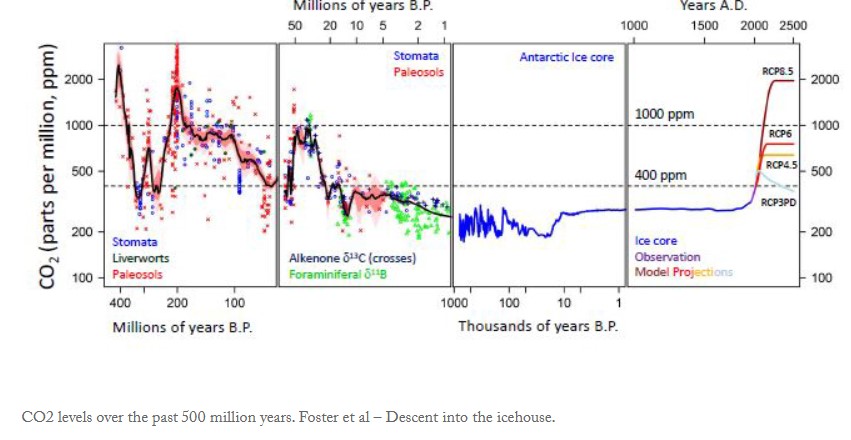 The Long History of Atmospheric CO2 Concentration and Global Temperature
RCP 4.5 – What we have already chosen by 2100: all coral reef and massive biodiversity loss, sea level rise of 3’, possible halt of AMOC.
Long term without fossil fuel disruption and climate modification:  Loss of Greenland and West Antarctic Ice Sheets with additional 40’ - 80’ SLR, certain halt of AMOC making northern Europe a mess.
RCP 6 – Loss of Antarctic ice cap with another 200’ of sea level rise.  Missouri and Tennessee will have beach front property.  Texas will be uninhabitable desert.

RCP 8.5 - We need space suits to breath.
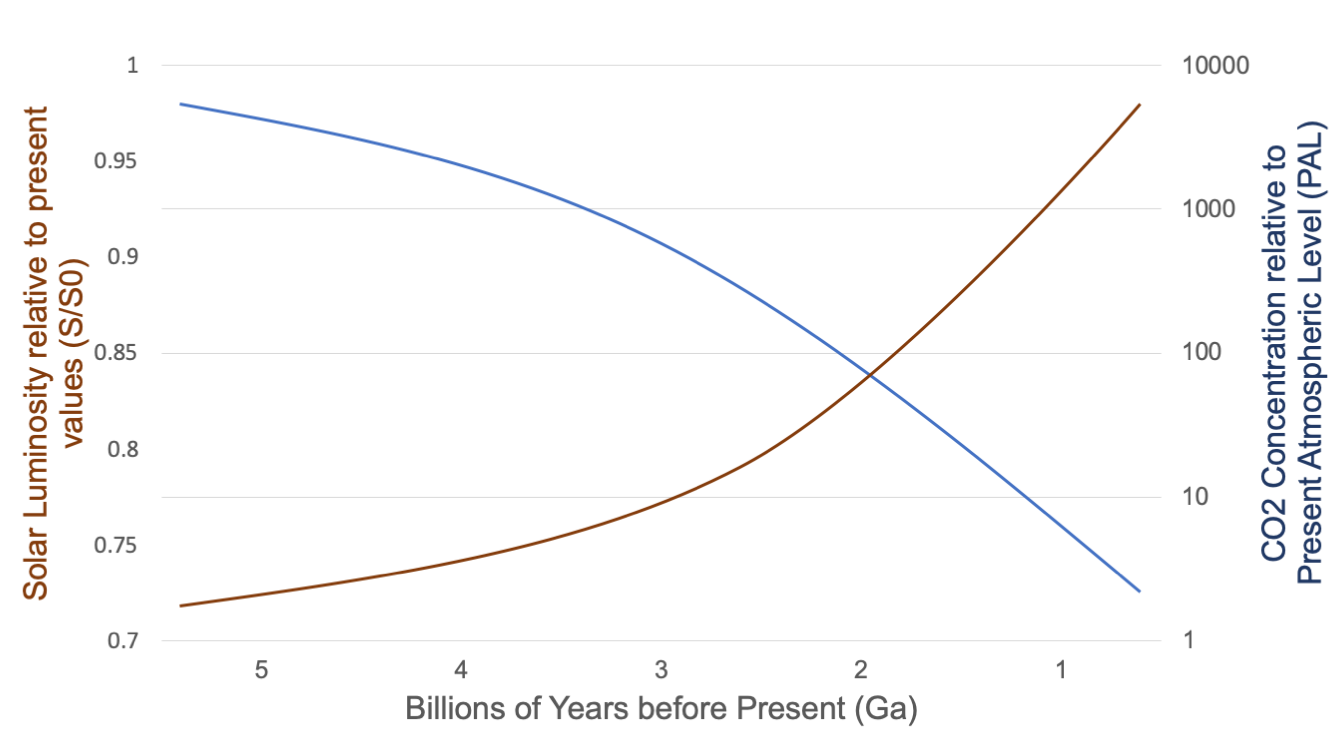 By Gretashum CC BY-SA 4.0 Commons Wikimedia
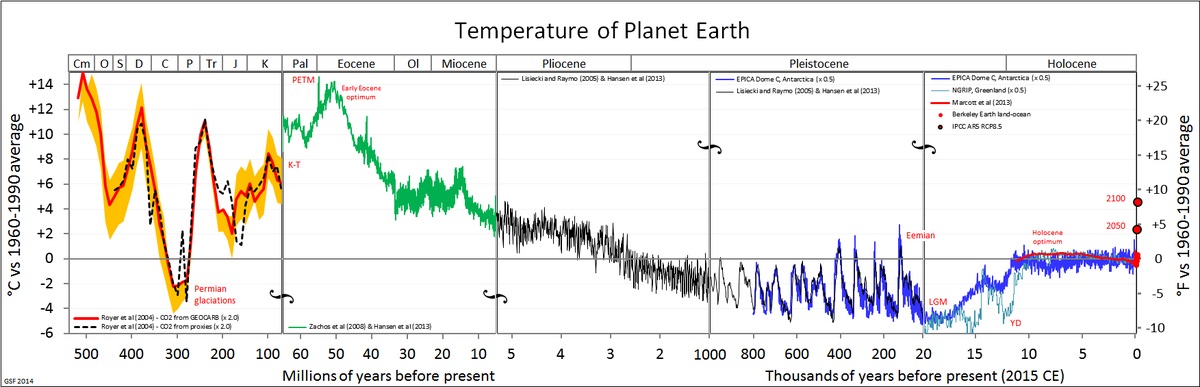 By Glen Fergus - Own work; data sources are cited below
The movement of Antarctica and Greenland towards the poles allowed ice caps to form.
The rise of the Himalayas is thought to have greatly increased the erosion of silicate rocks which increases the drawdown of Carbon from the atmosphere.  This has cooled the planet leading to the formation of the Antarctic (30 mya) and Greenland ice sheets (3 mya).
Past Climate Change and Plant Evolution
Long Term Plant Community Change
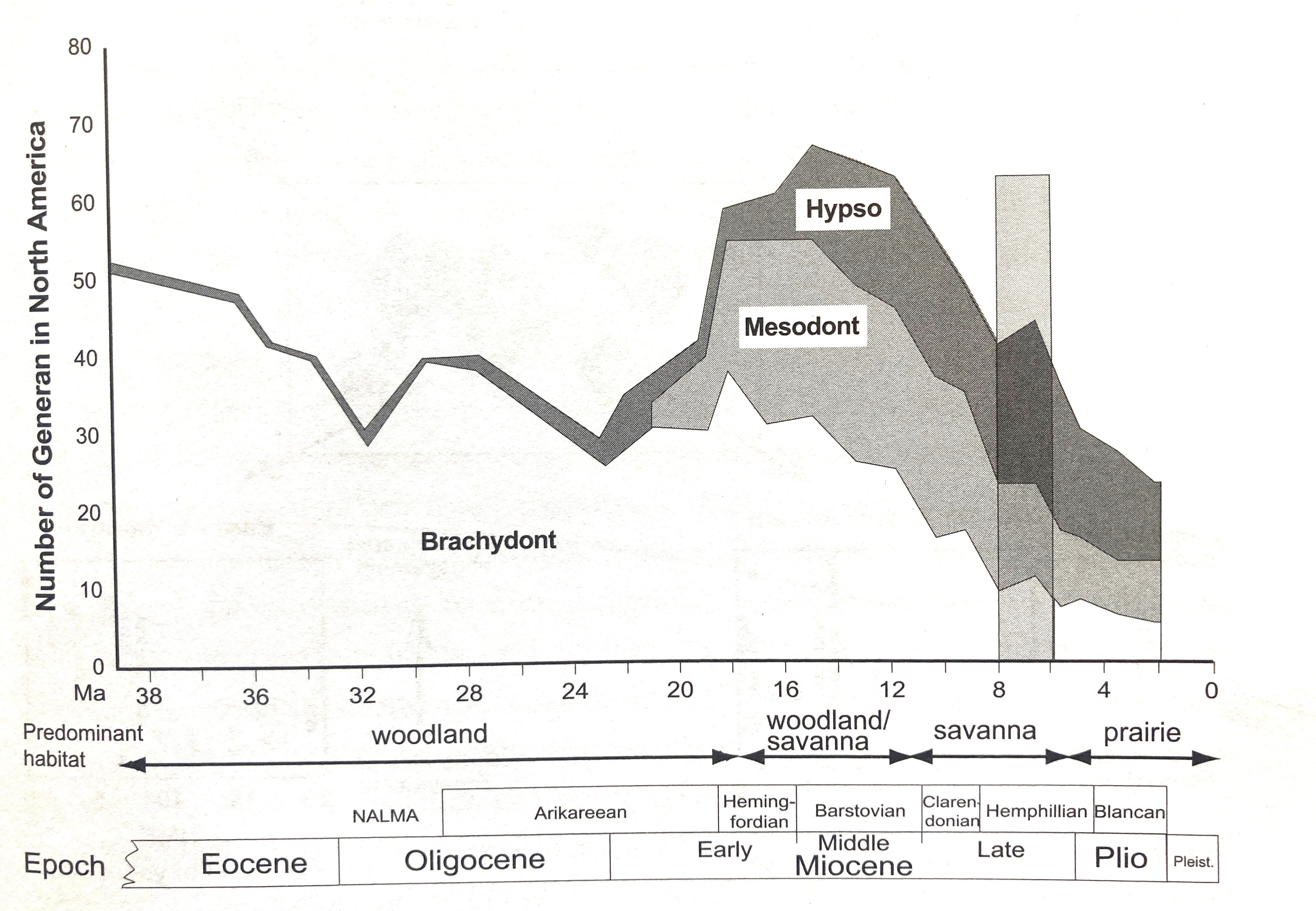 Lower CO2 concentrations and global temperatures spurred the evolution of grasses due to the more frequent drought and greater seasonal temperature swings.  Which led to the evolution of mammalian browsers and grazers and a decrease in forest cover.
The evolution of the C4 photosynthetic pathway of warm season grasses 8 mya lead to a massive increase (1,000x) in fire and the formation of the world’s temperate and subtropical grasslands – prairies and savannas.  Today’s world.
Janis, C.M. et.al. 2002. The Origins and Evolution of the N.A. Grassland Biome: The Story of Hoofed Mammals.
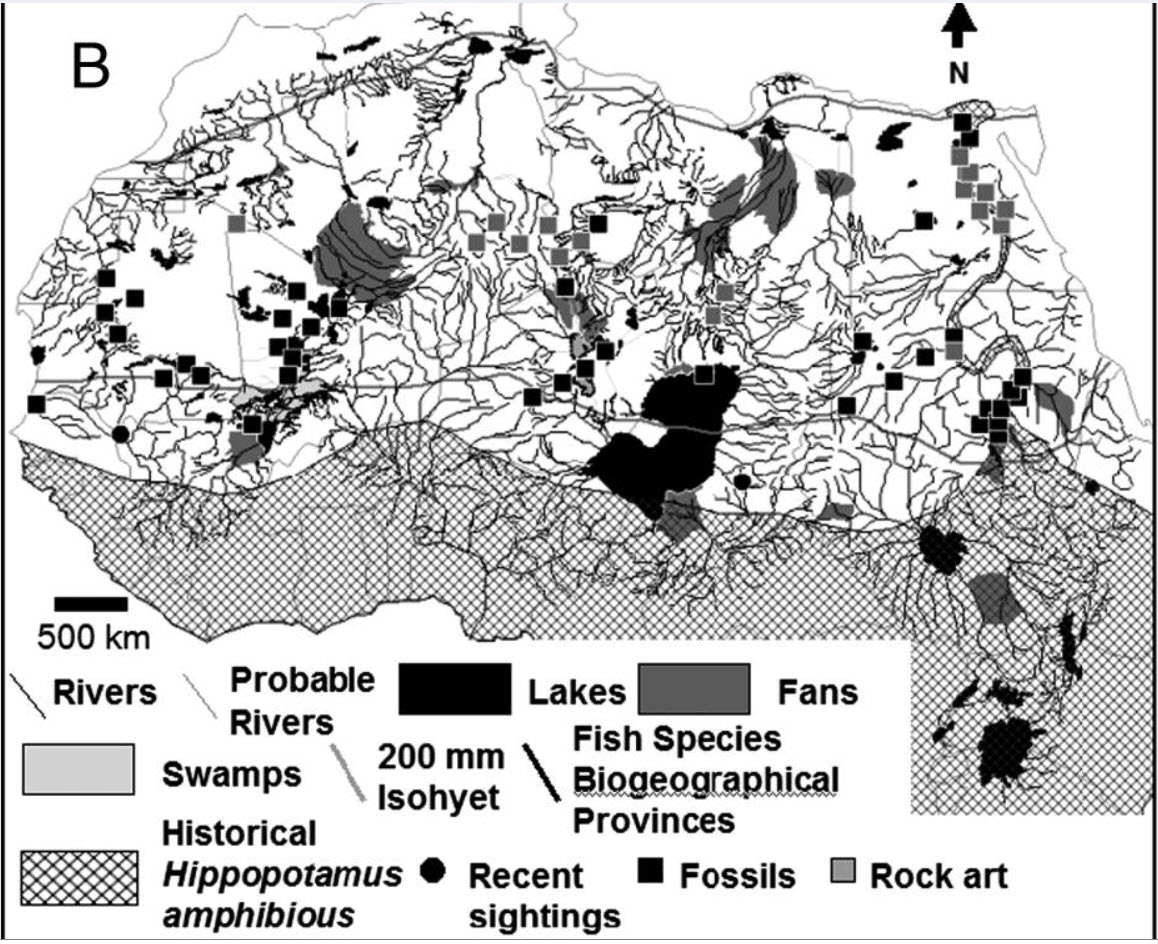 Examples of More Recent Climate and Plant Community Changes
10,000 years ago the Sahel and Sahara were relatively lush.  Water courses, swamps and lakes were scattered throughout as evidenced by hippo fossils and rock art.
Ancient watercourses and biogeography of the Sahara explain the peopling of the desert.  Nick A. Drake, Roger M. Blench, Simon J. Armitage, Charlie S. Bristow, and Kevin H. White.  Proceedings of the National Academy of Sciences. 2010.
Houston Area Change - Deweyville Terrace River Channels and Aronow Bog Study
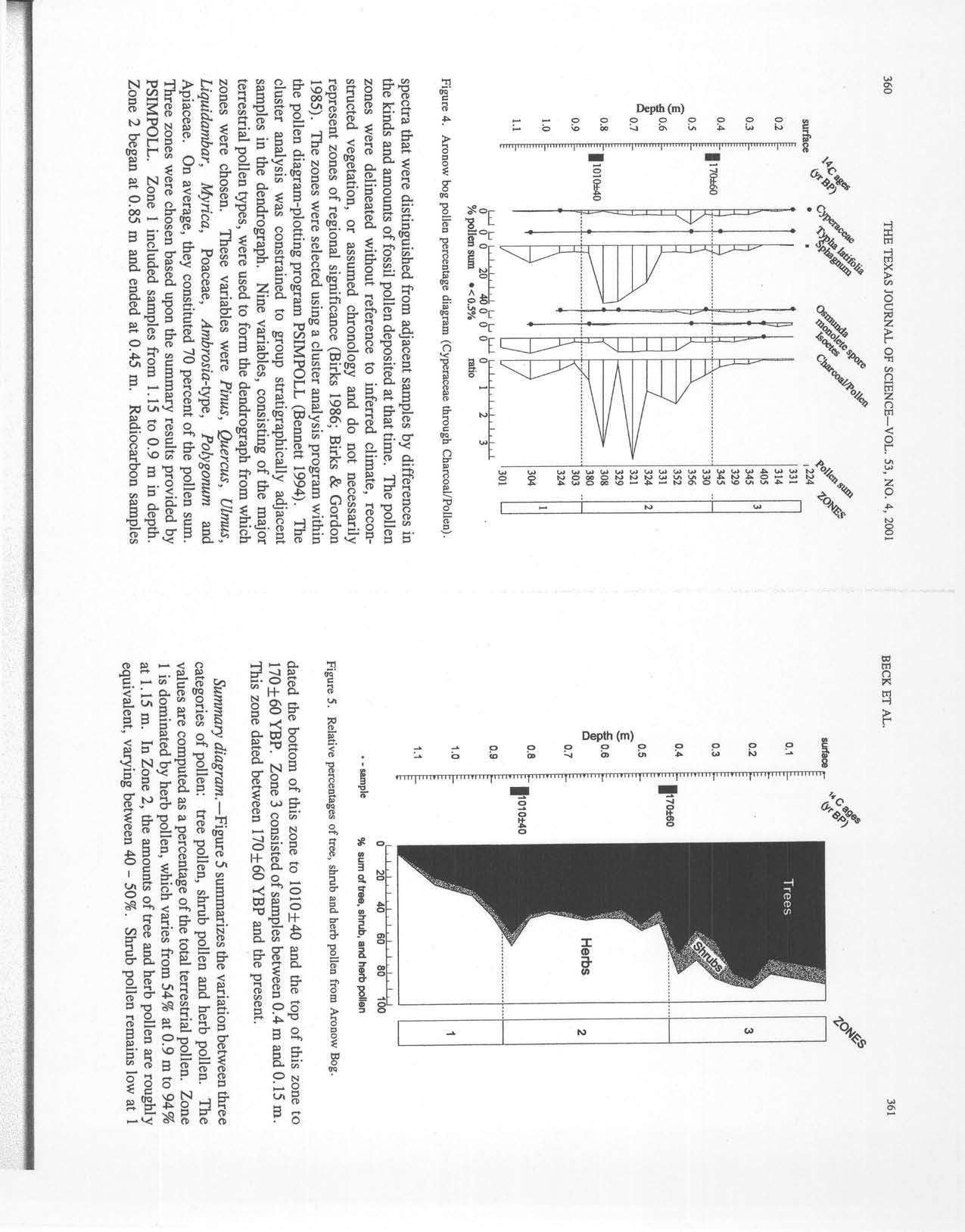 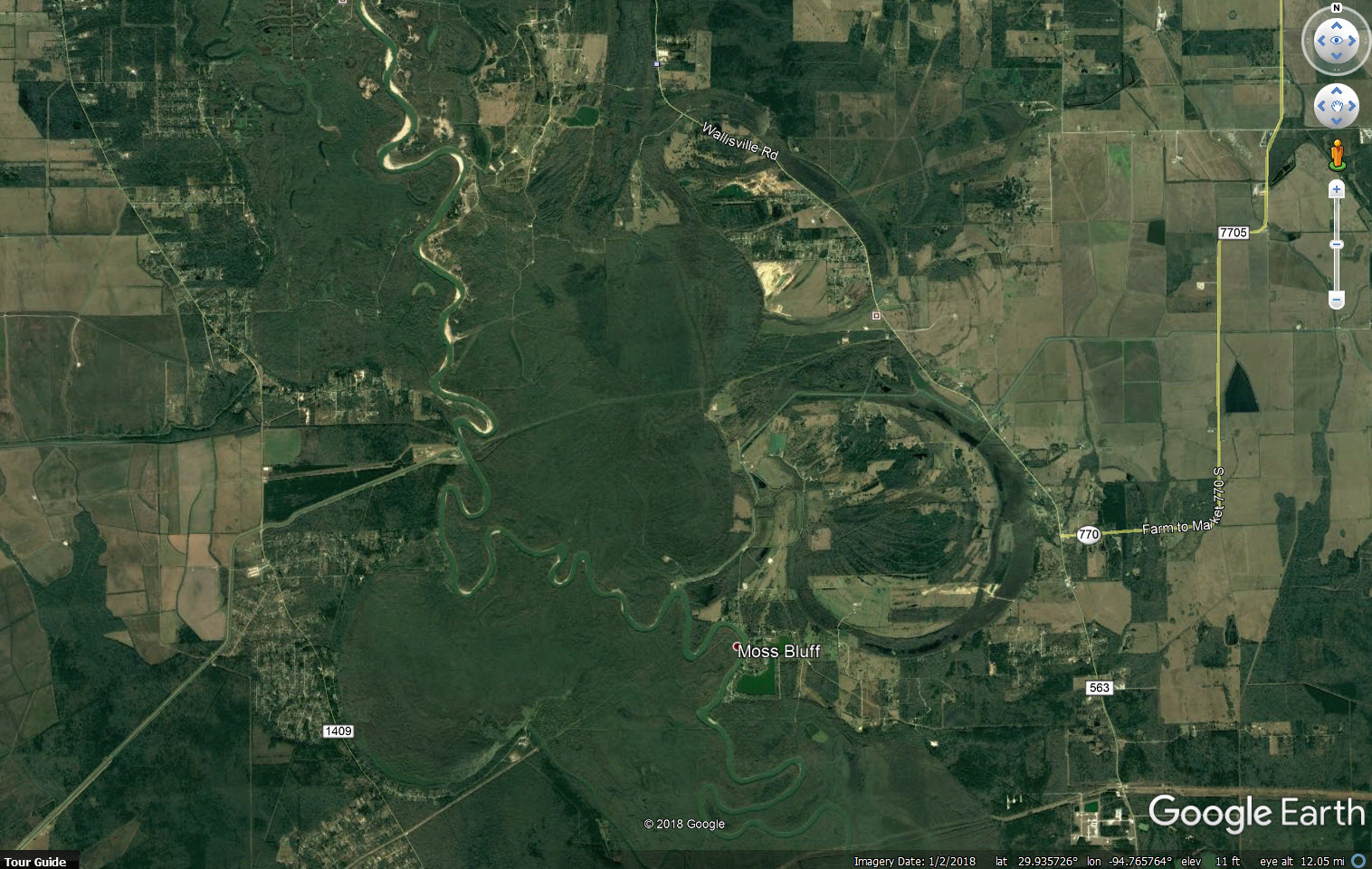 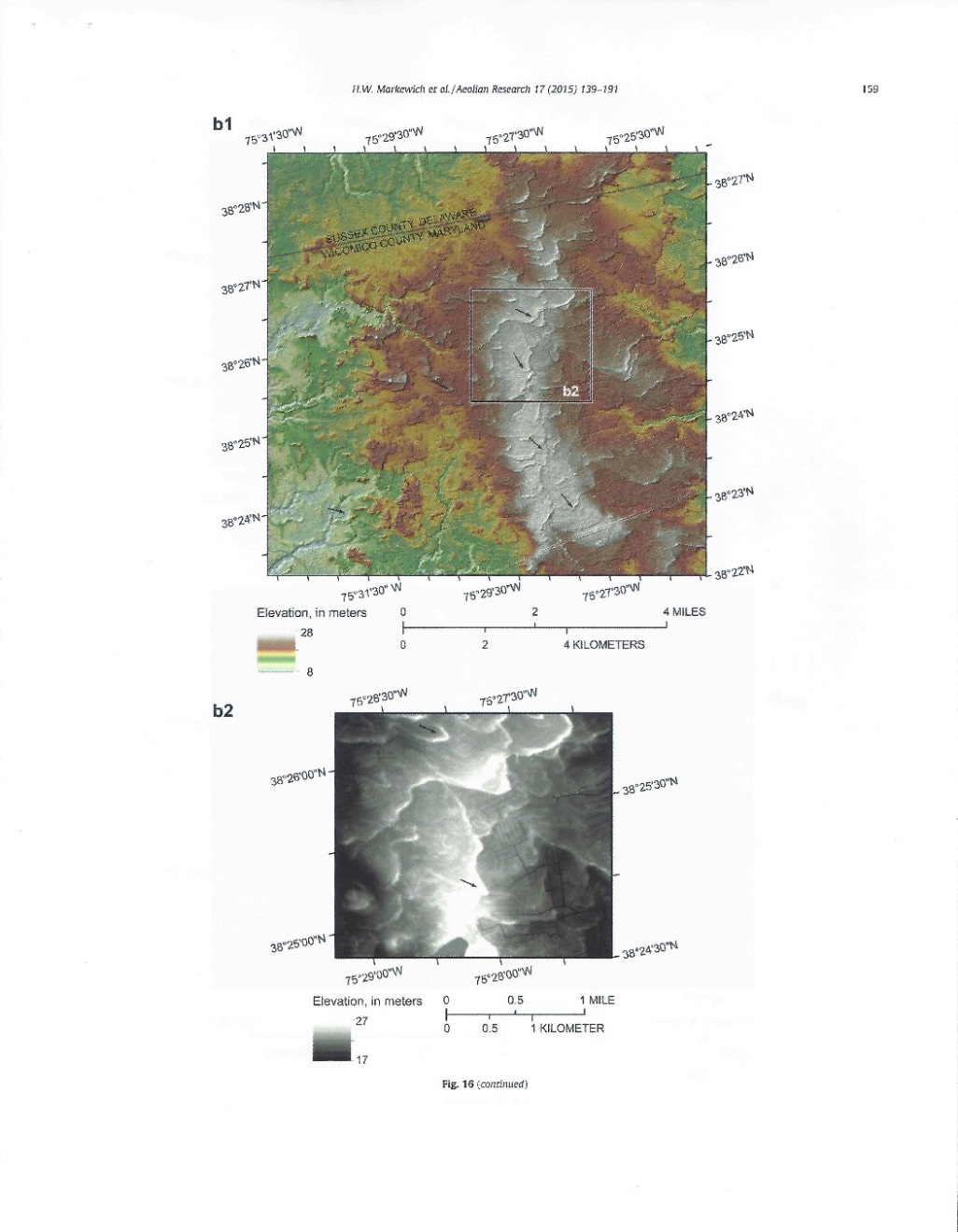 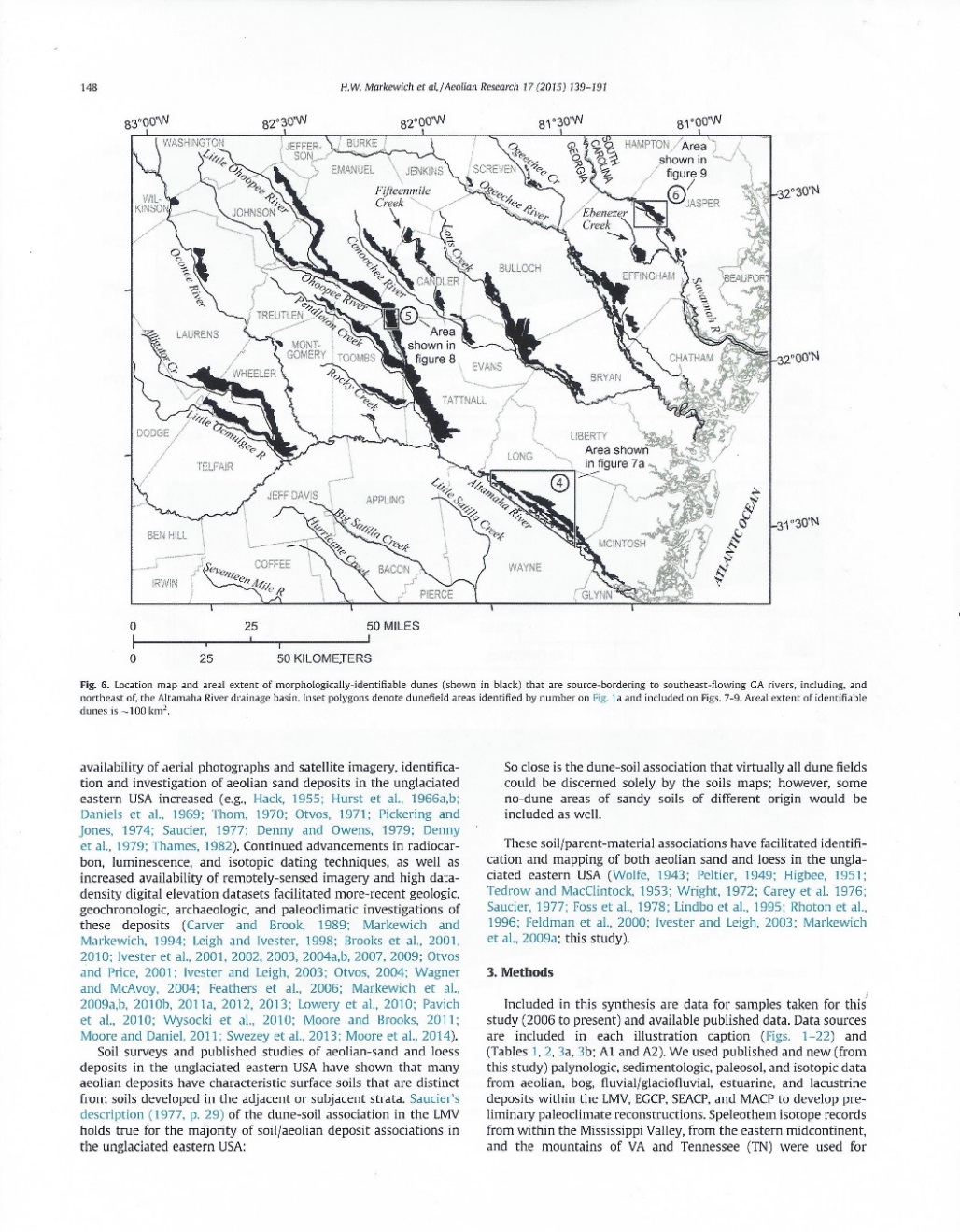 Holocene Optimum
Atlantic Coastal Plain Sand and Silt Dunes
Deep sands provide a dry microclimate for grasses and flowers adapted to dry lands to thrive amidst moist forests.
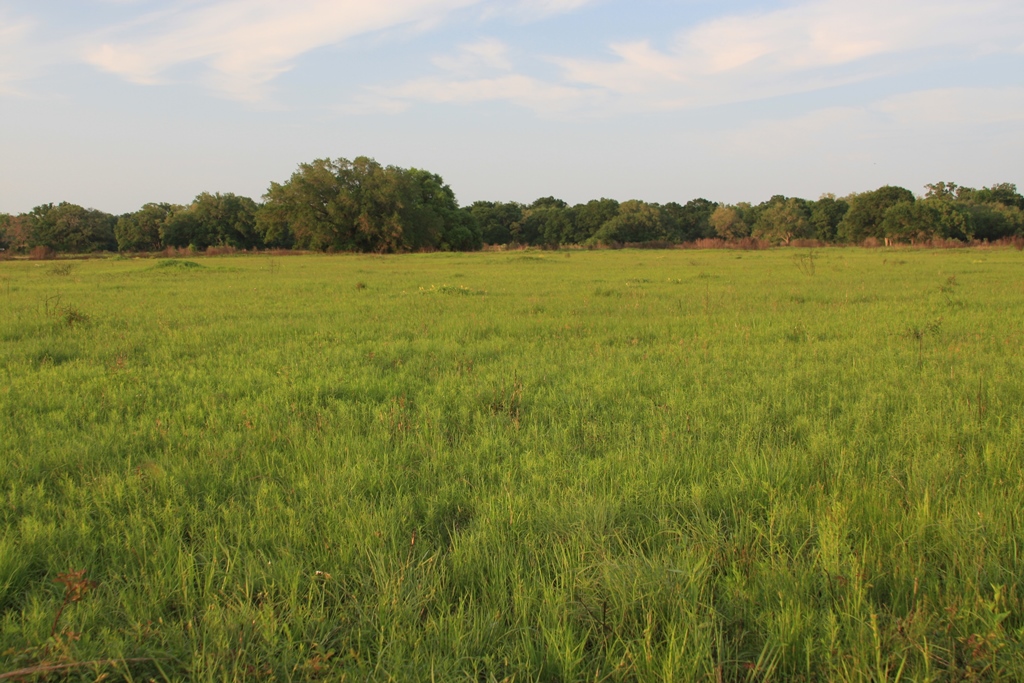 Mima Mounds – Brazos Bend State Park

These formed during the Holocene Optimum and other more recent severe dry periods.
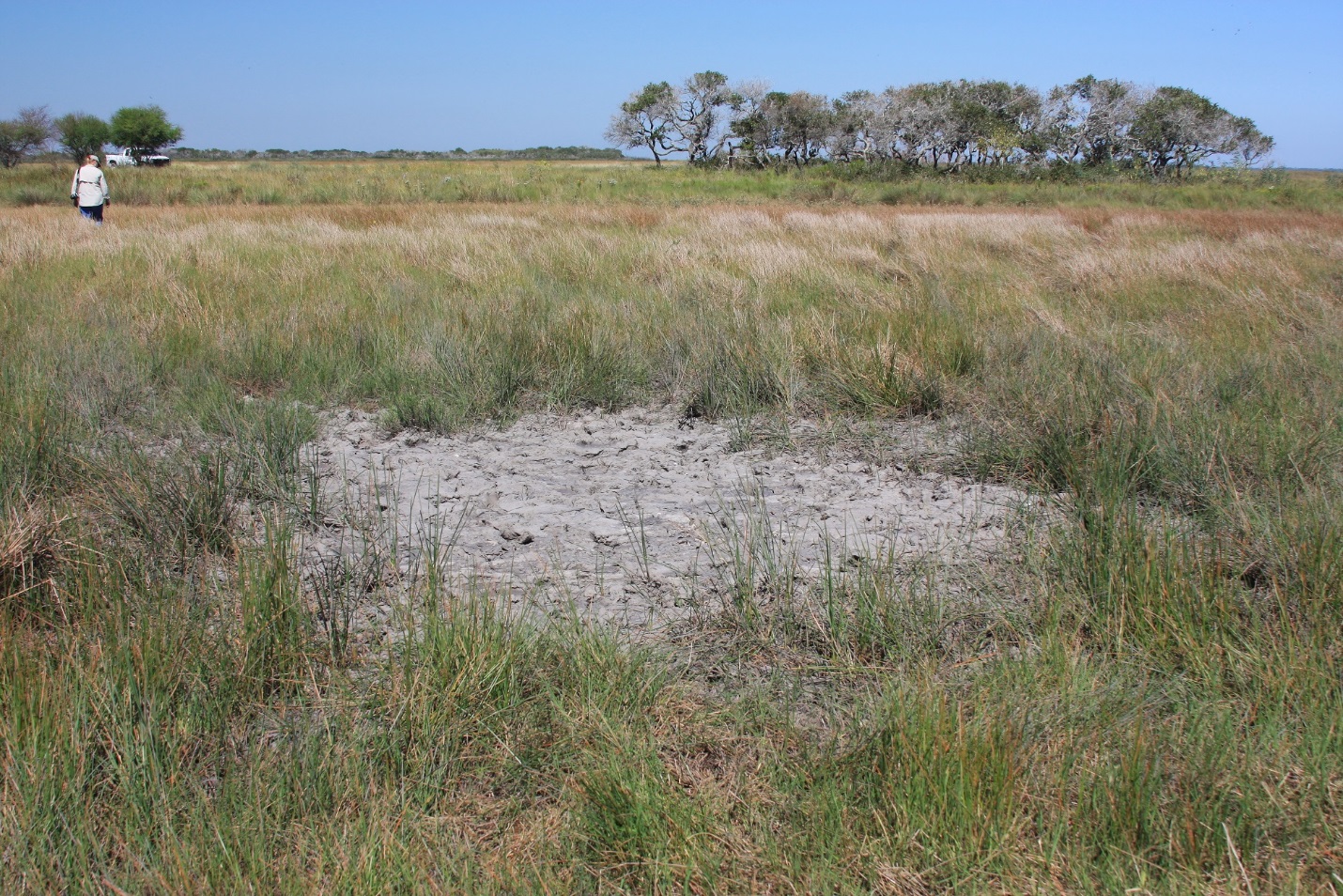 On drier parts of the Texas coast, dunes and ponds are still being formed.  Houston’s warm season climate was once dry enough to resemble this landscape; and may be again this century.
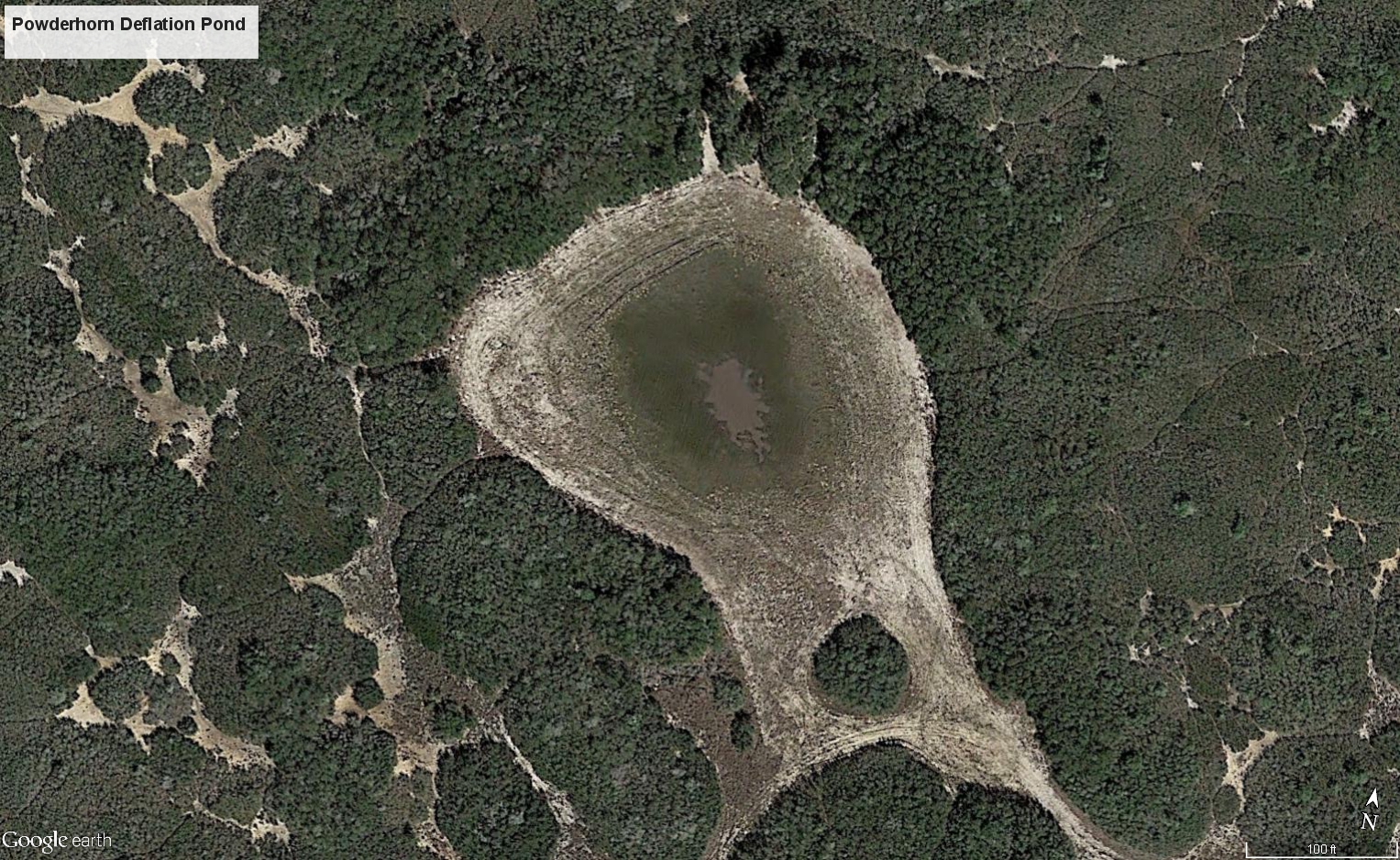 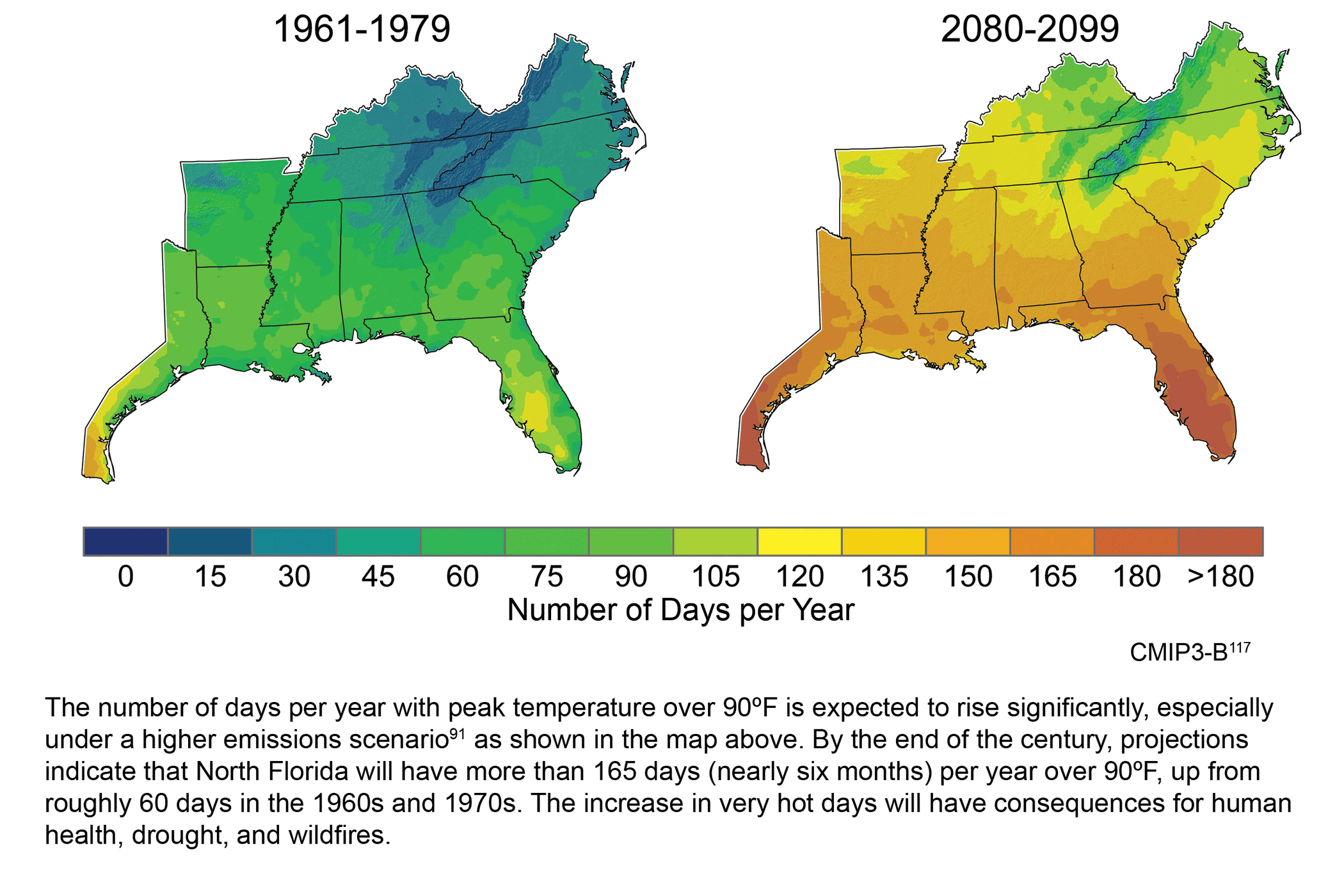 Expected Temperature Increase with Climate Change Due to Increasing CO2 concentrations
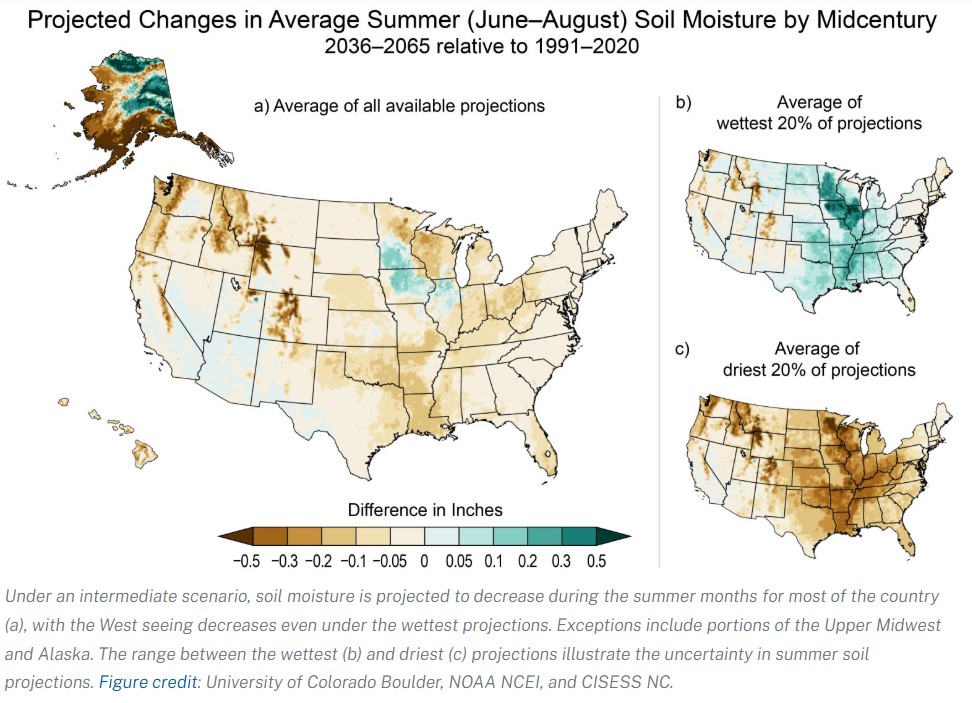 Expected Soil Moisture Changes with Climate Change Due to Increasing CO2 concentrations
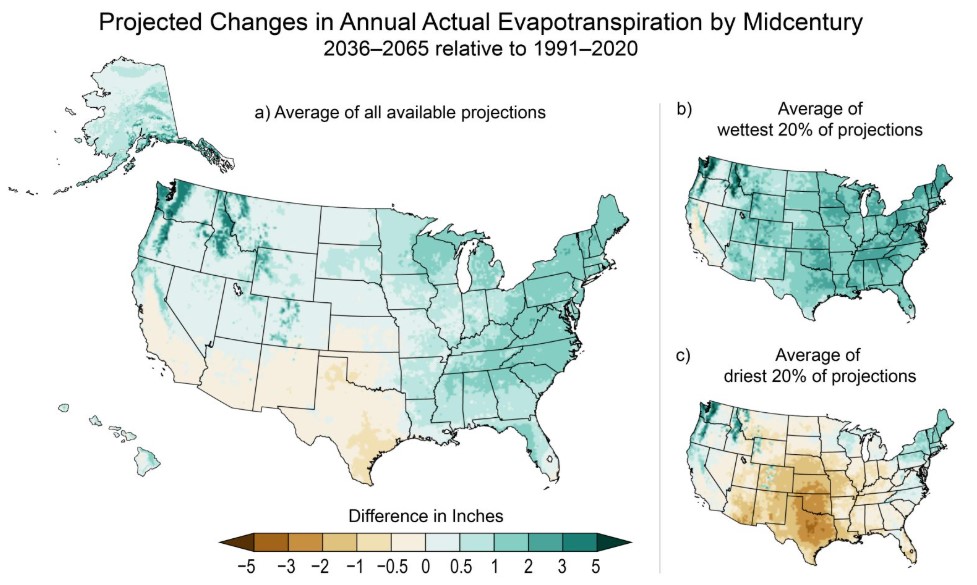 Expected Evapotranspiration Changes with Climate Change Due to Increasing CO2 concentrations
In many cases the changes will be the result of abrupt events like the Bastrop Fires
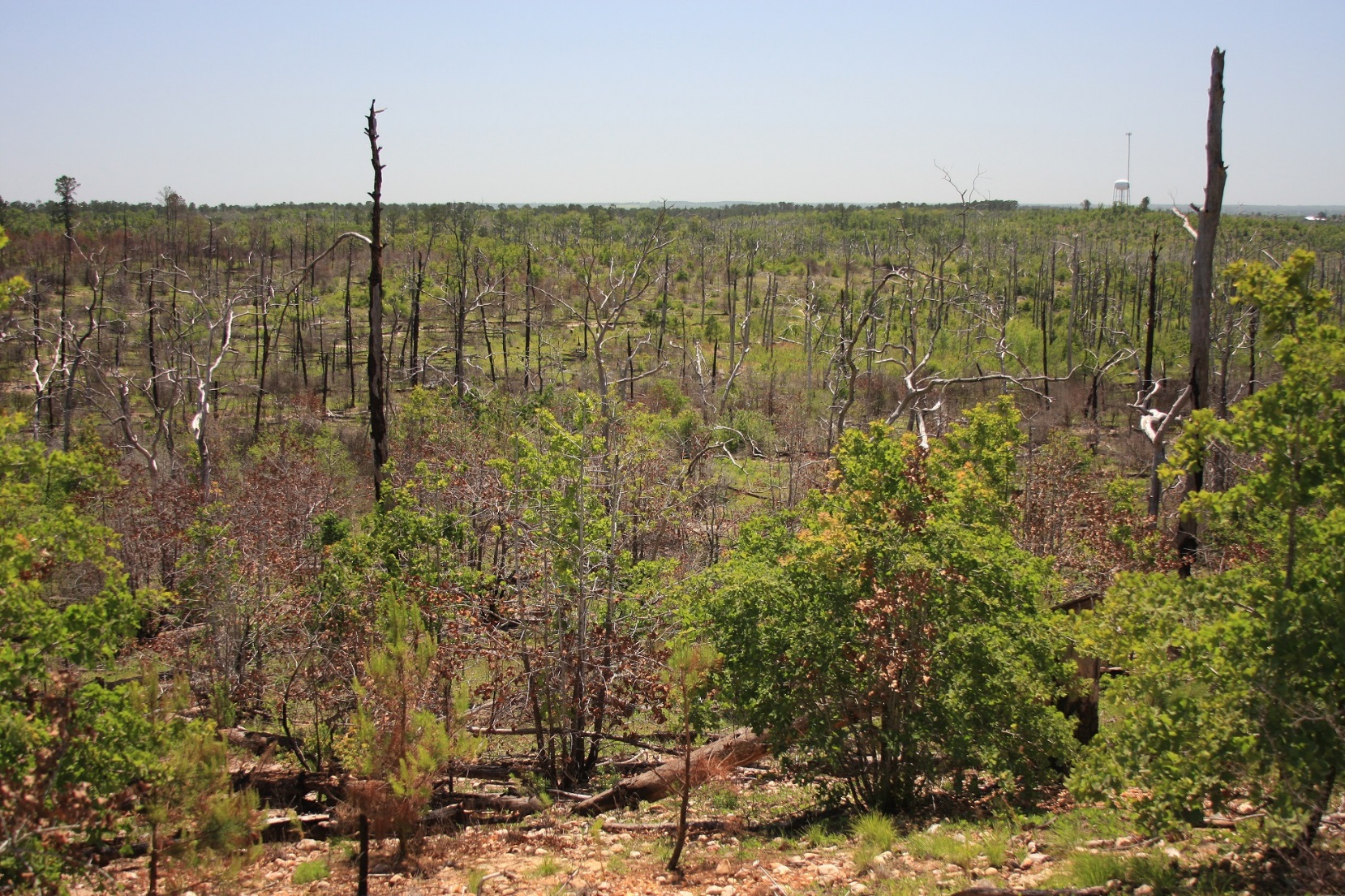 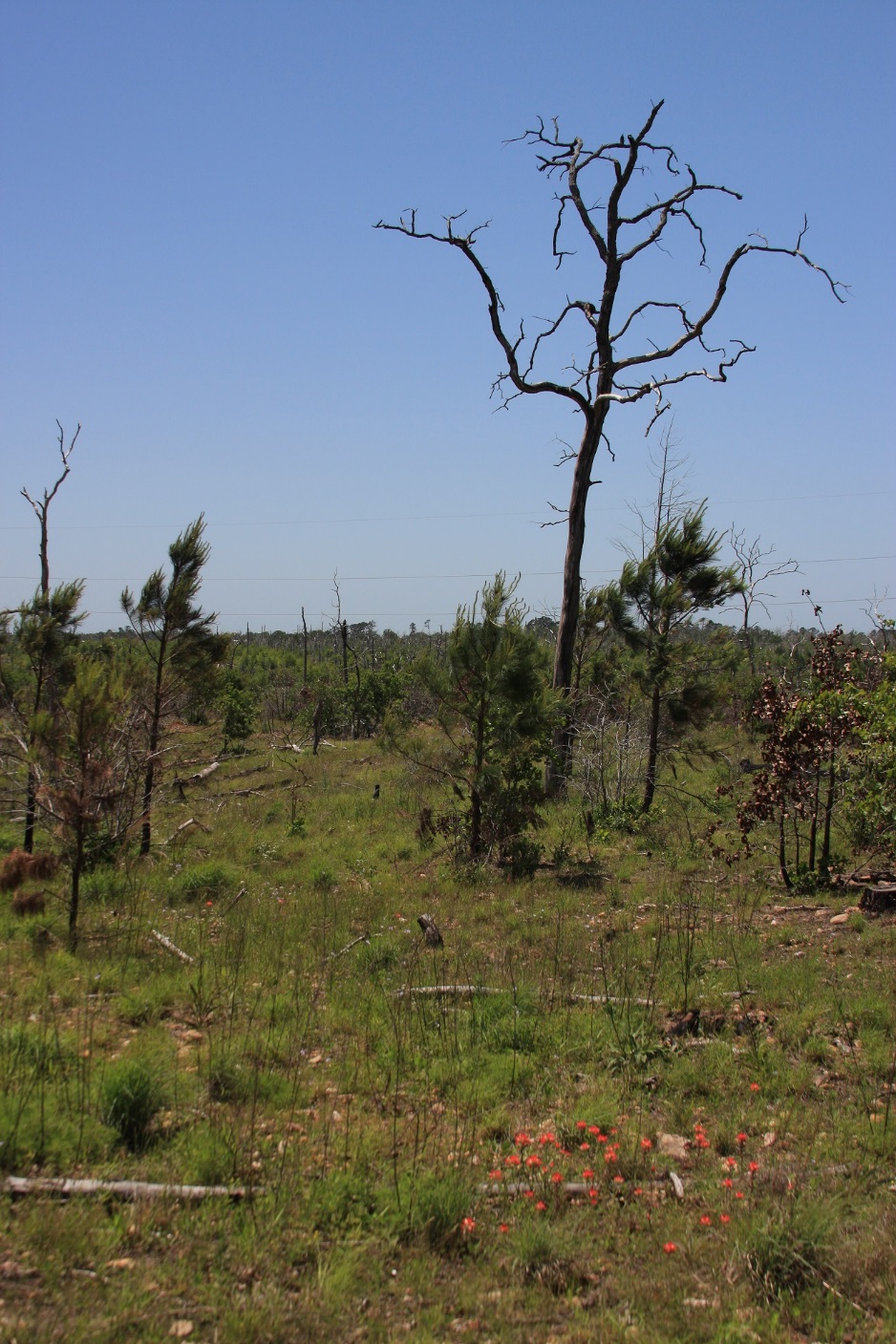 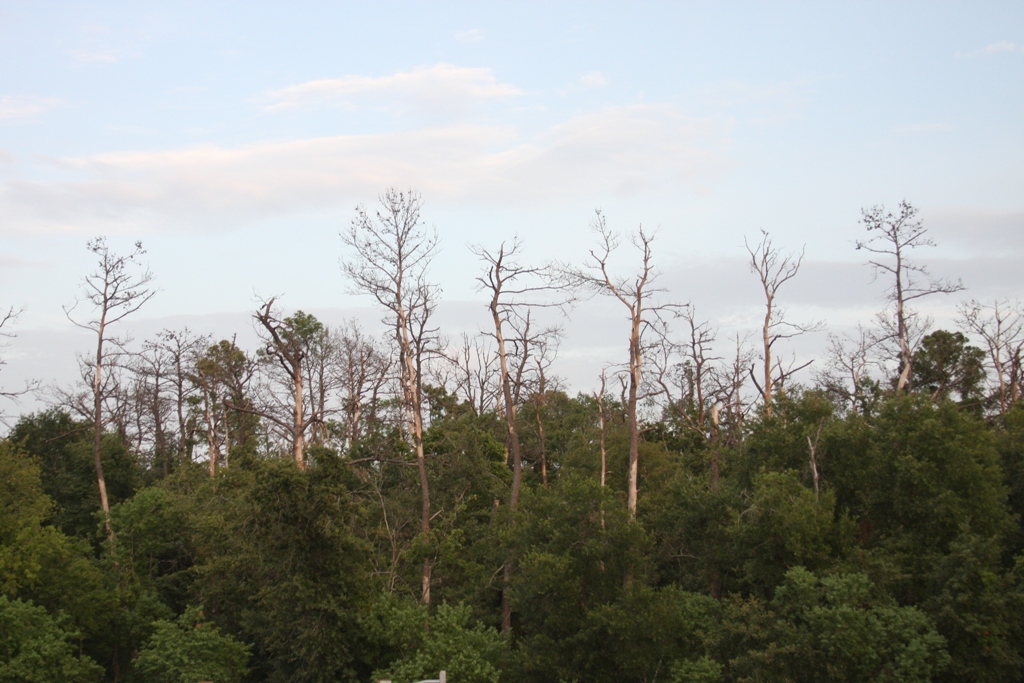 Drought, disease and other agents of change exist, but climate change will be the ultimate cause
Herman Brown Park, Harris County, Texas
2011 Drought
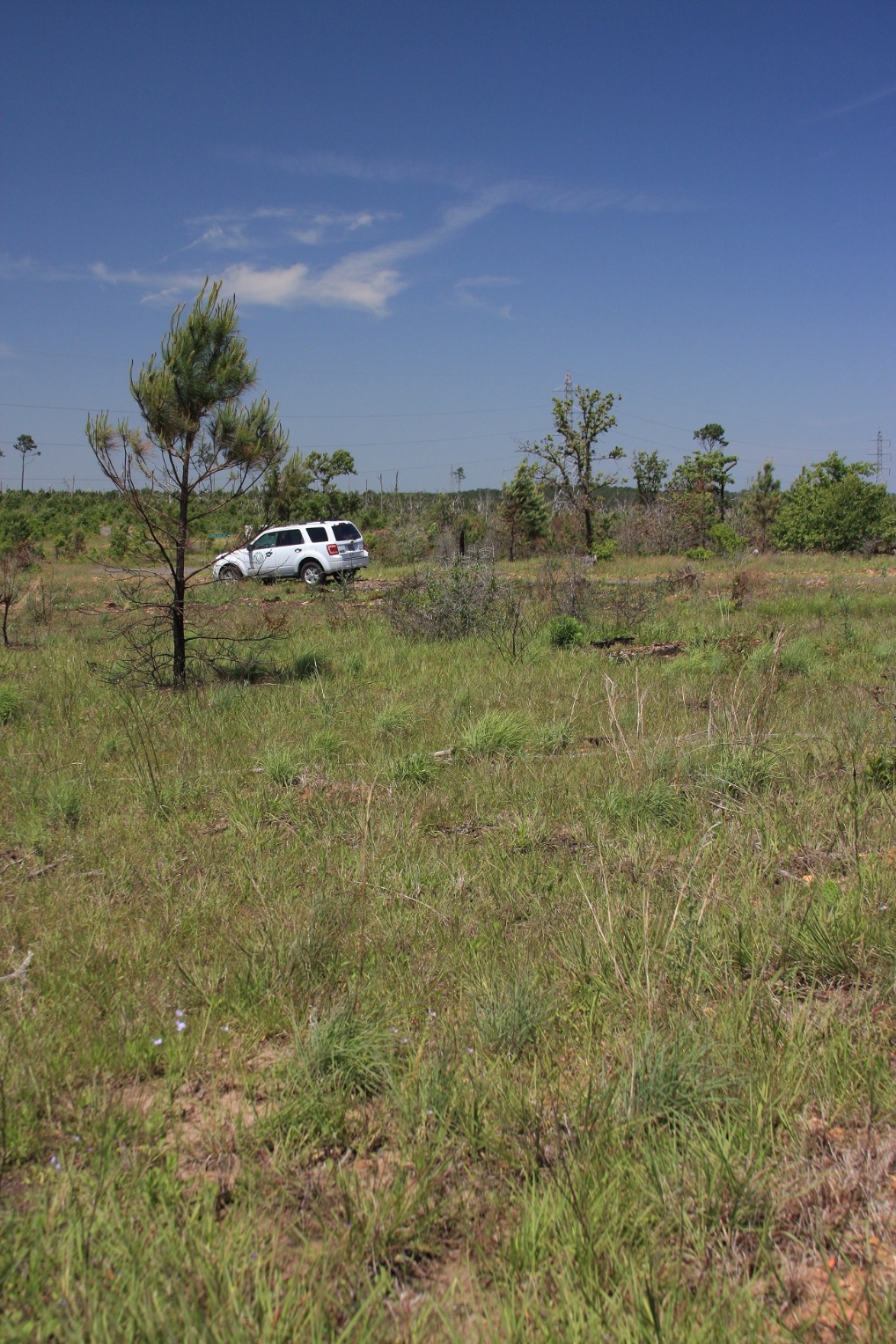 How do we conserve native plant communities?
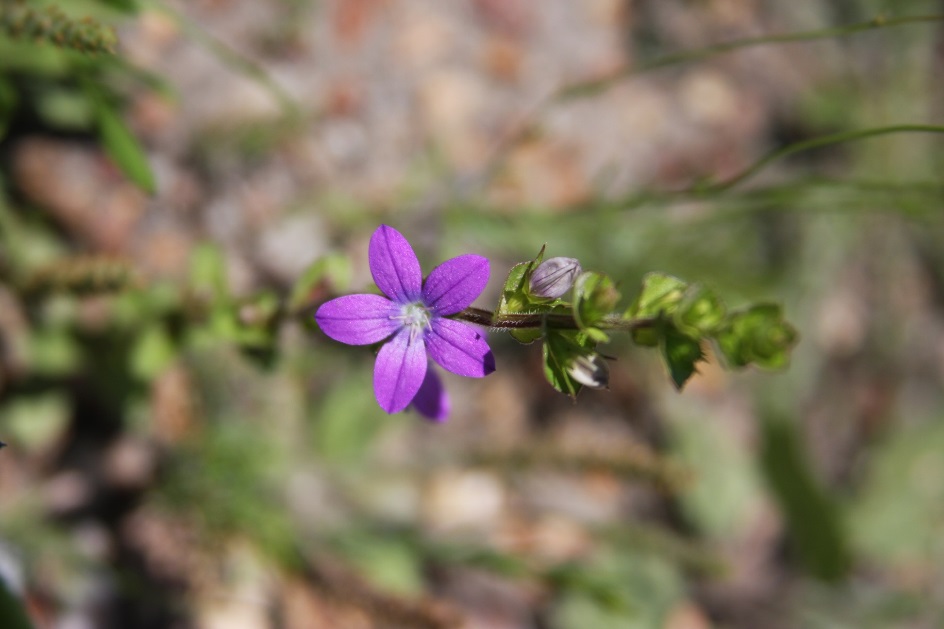 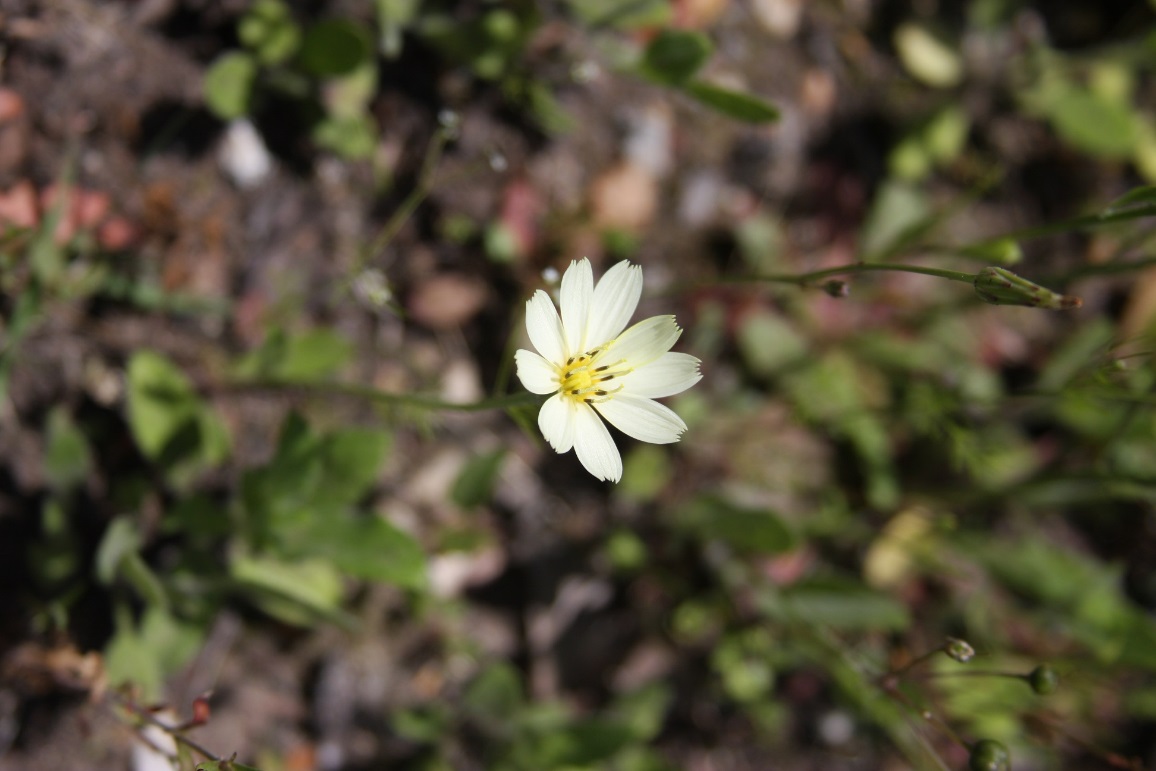 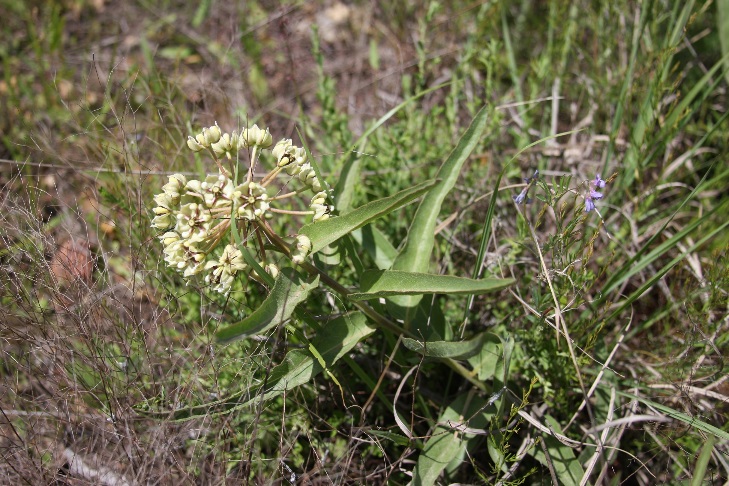 Conserve the Range of Native Plant Diversity and Climate Refugia
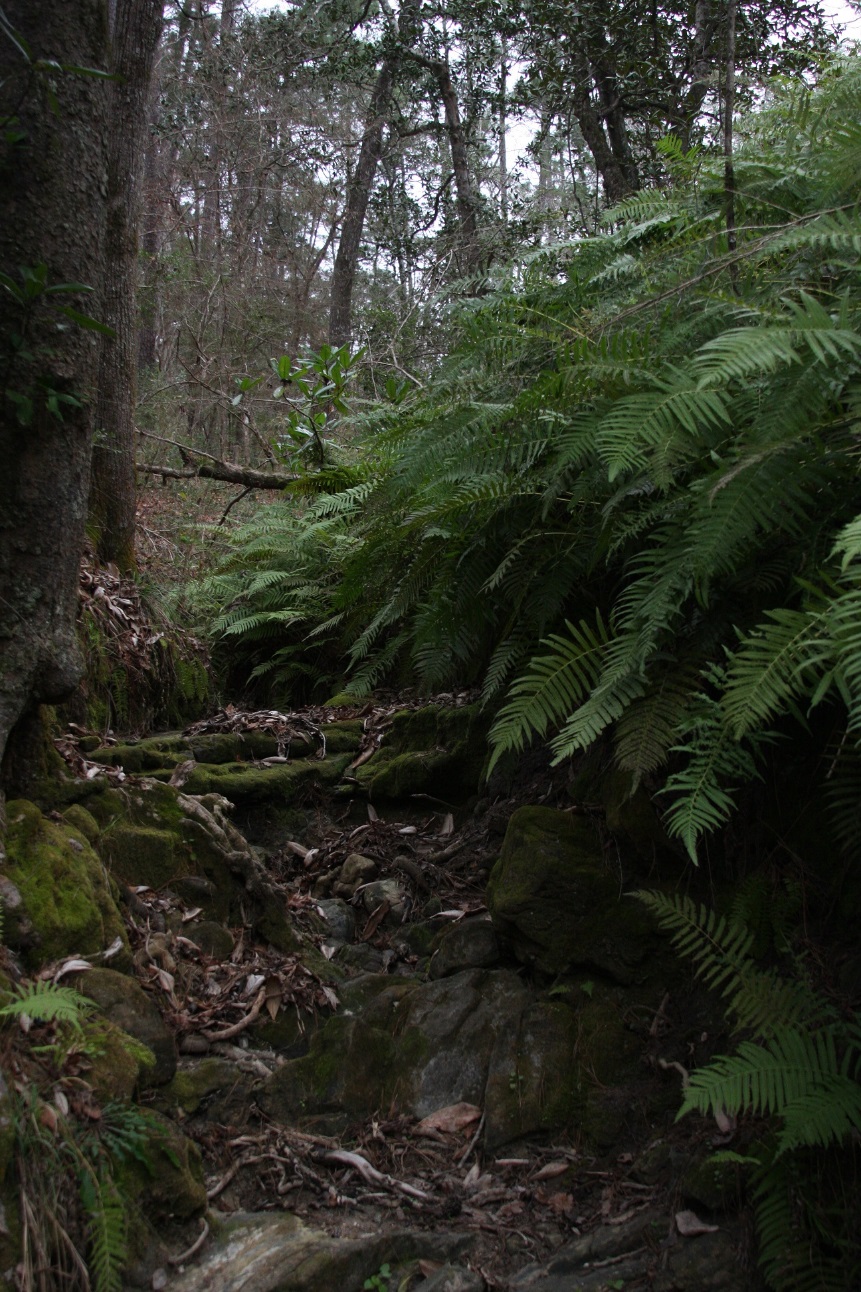 The first rule to intelligent tinkering is to save all the parts – Aldo Leopold
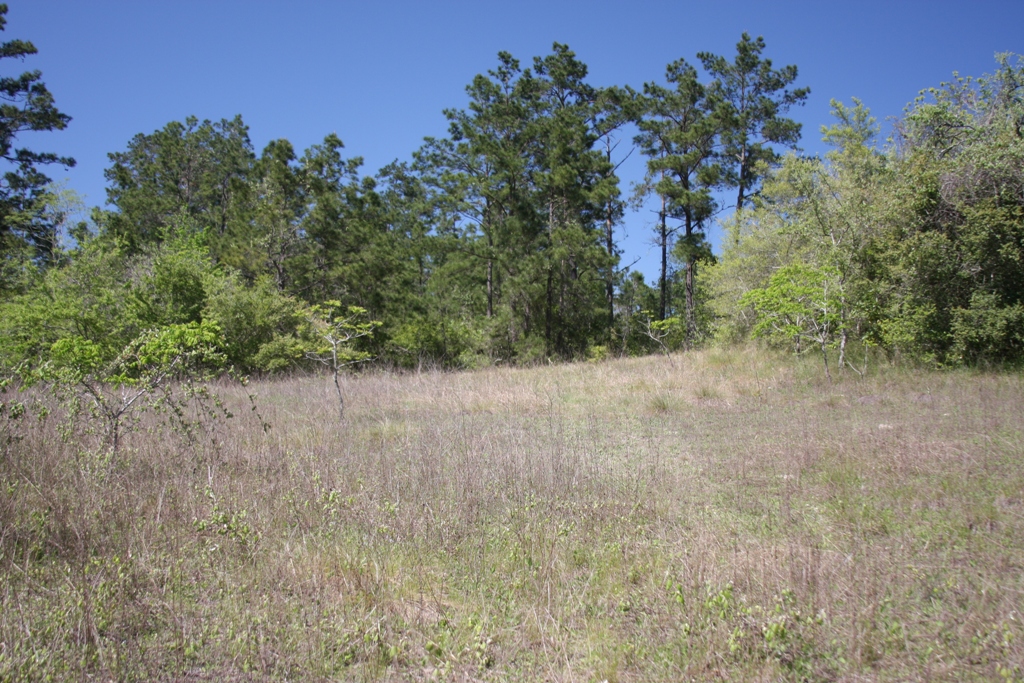 A sandstone barren at Davis Hill SNA hosts plants adapted to a warmer and drier climate
A sandstone gorge at Davis Hill SNA holds plants adapted to a cooler and wetter climate
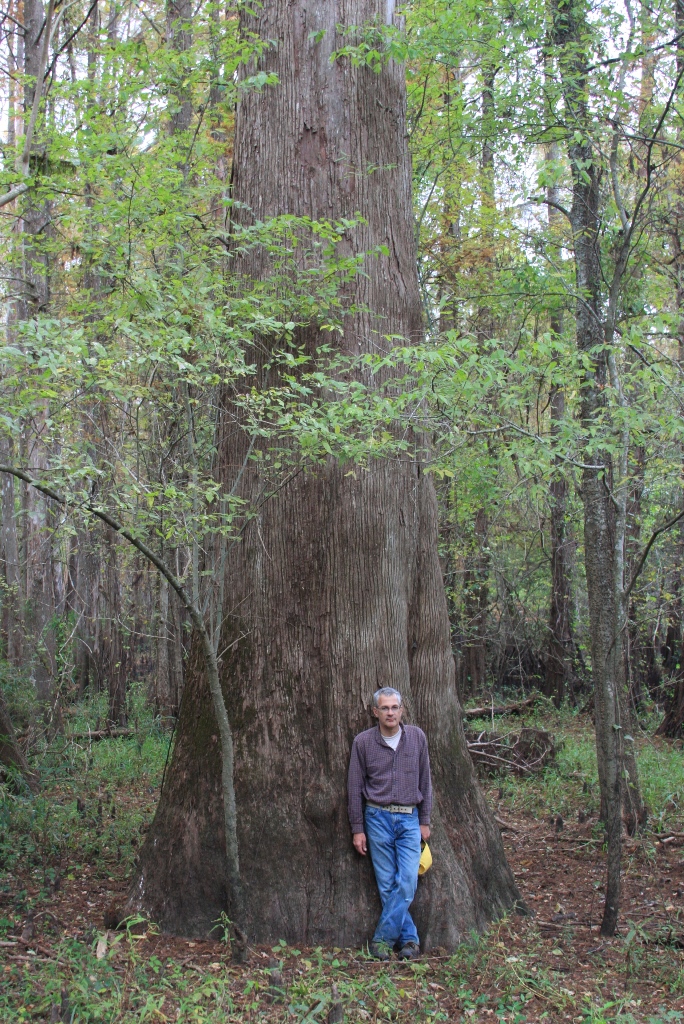 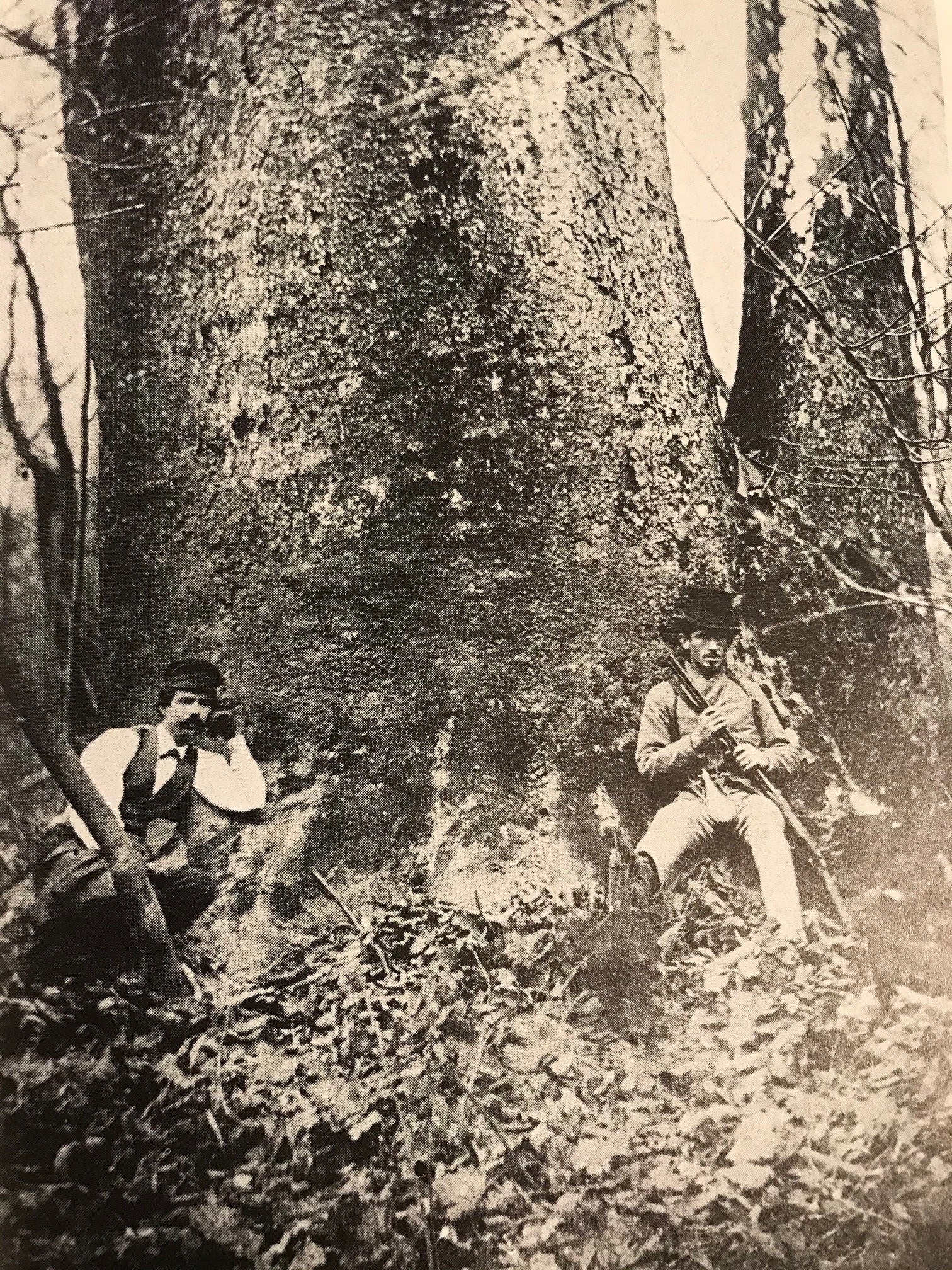 Davis Hill State Natural Area
The greatest number of plant communities of any State Park (Liberty County)
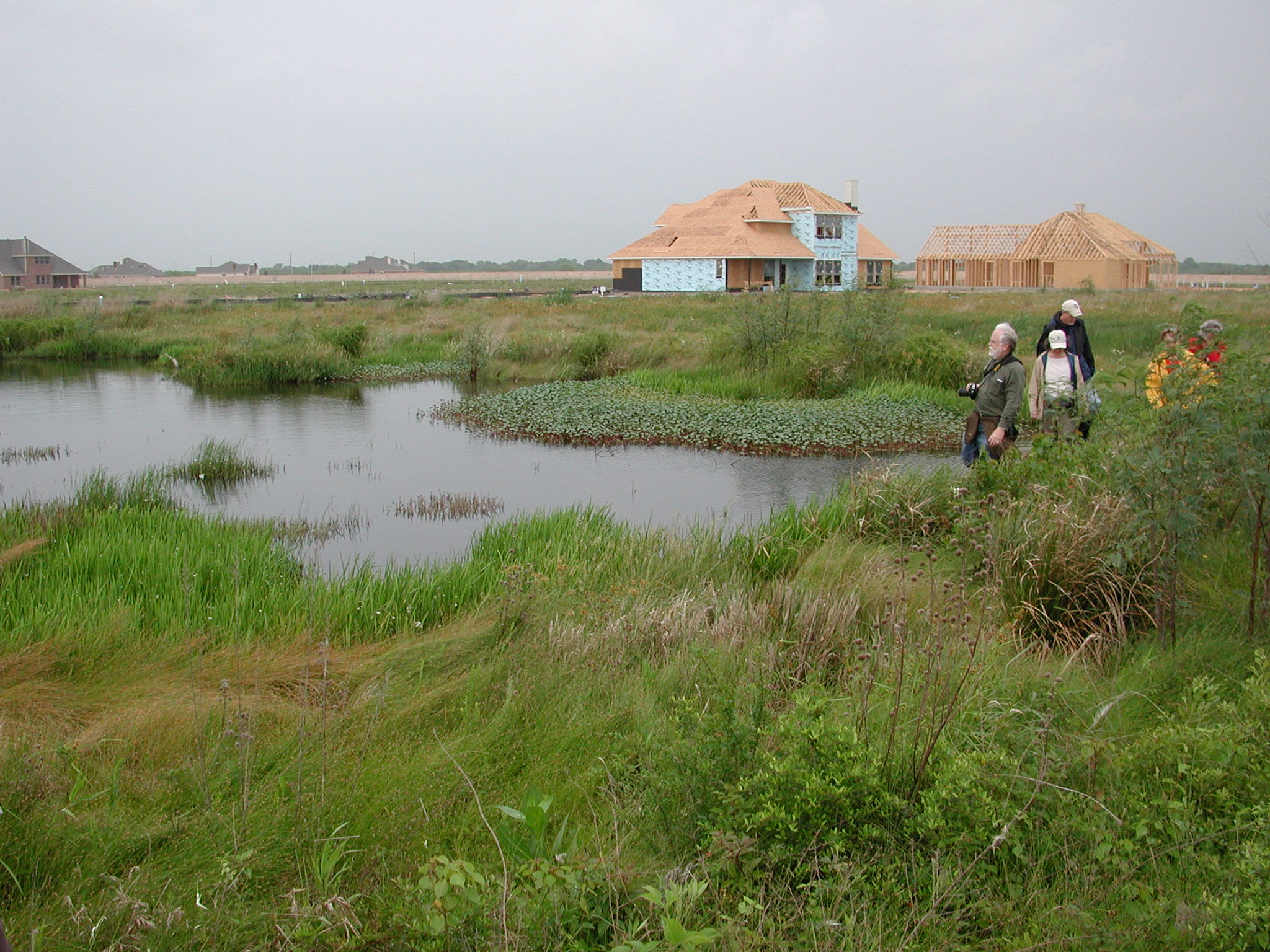 Dick Benoit Prairie Park, Galveston County, Texas
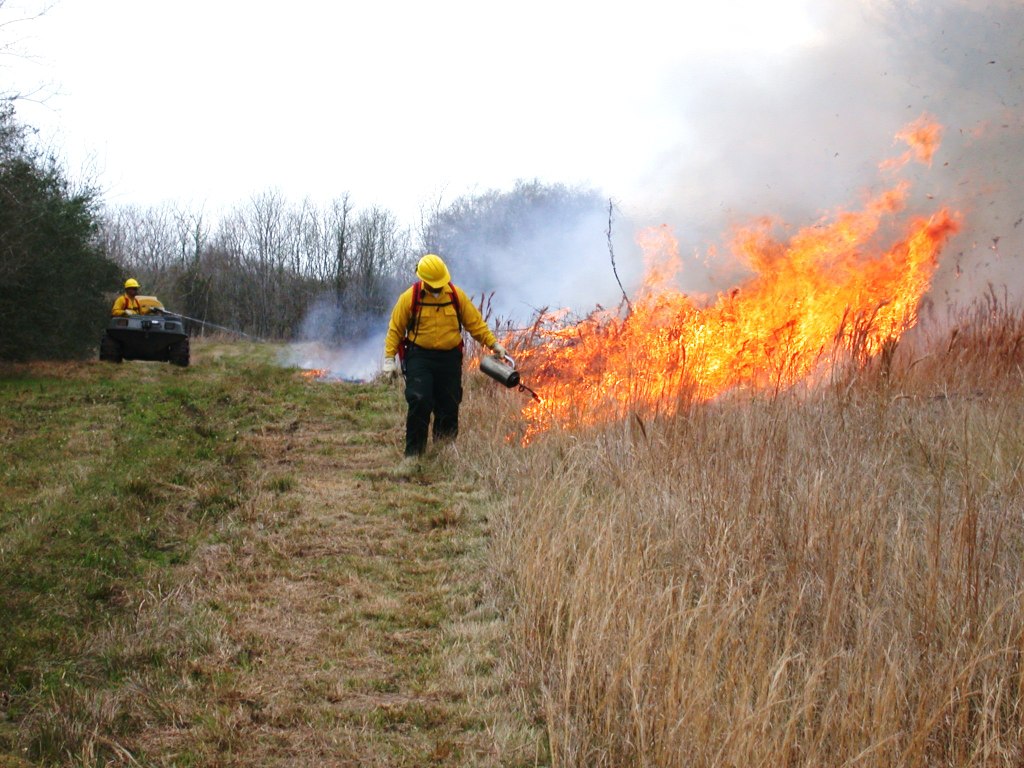 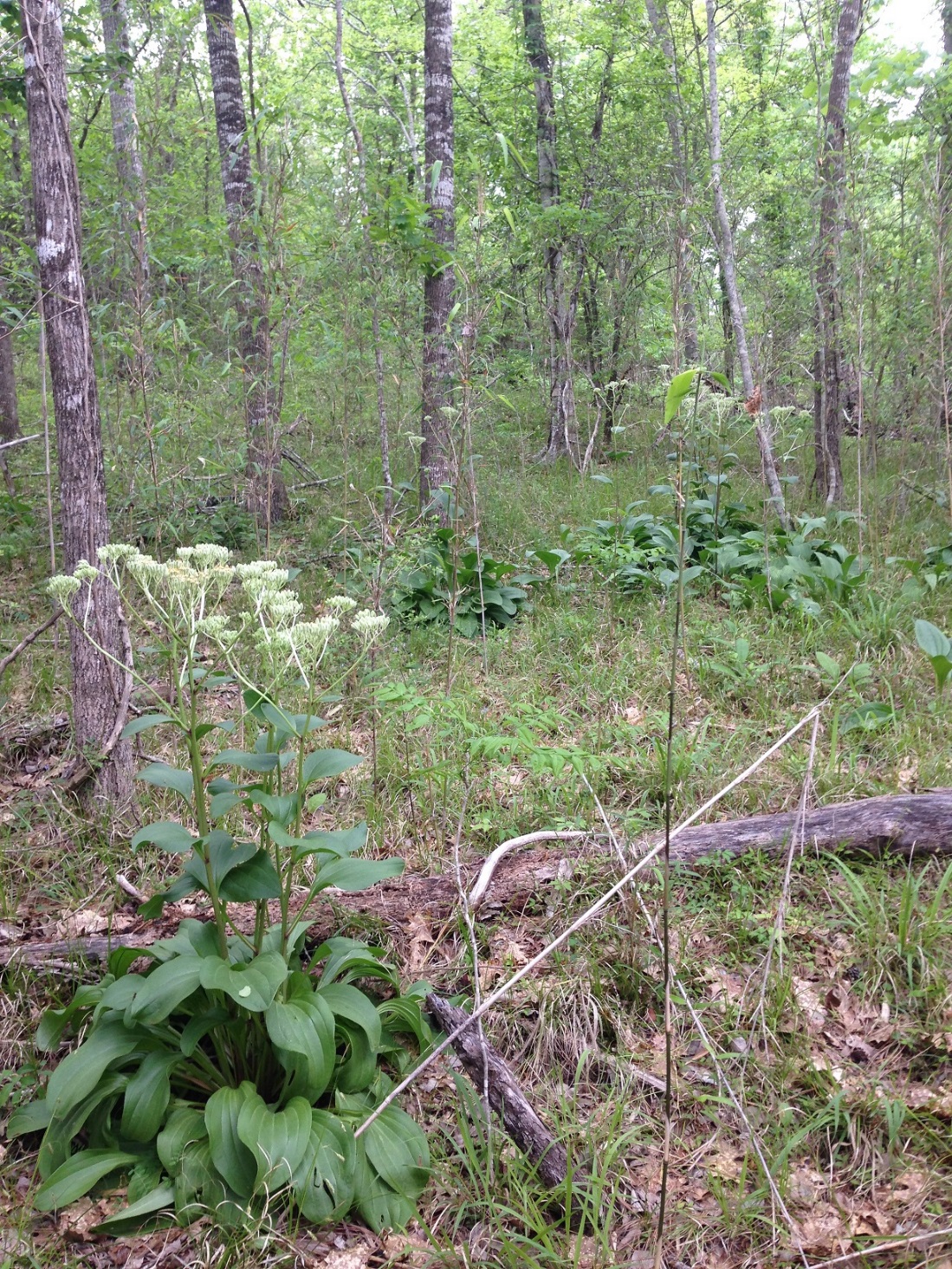 Maintain/Replace Natural Processes with Management Actions
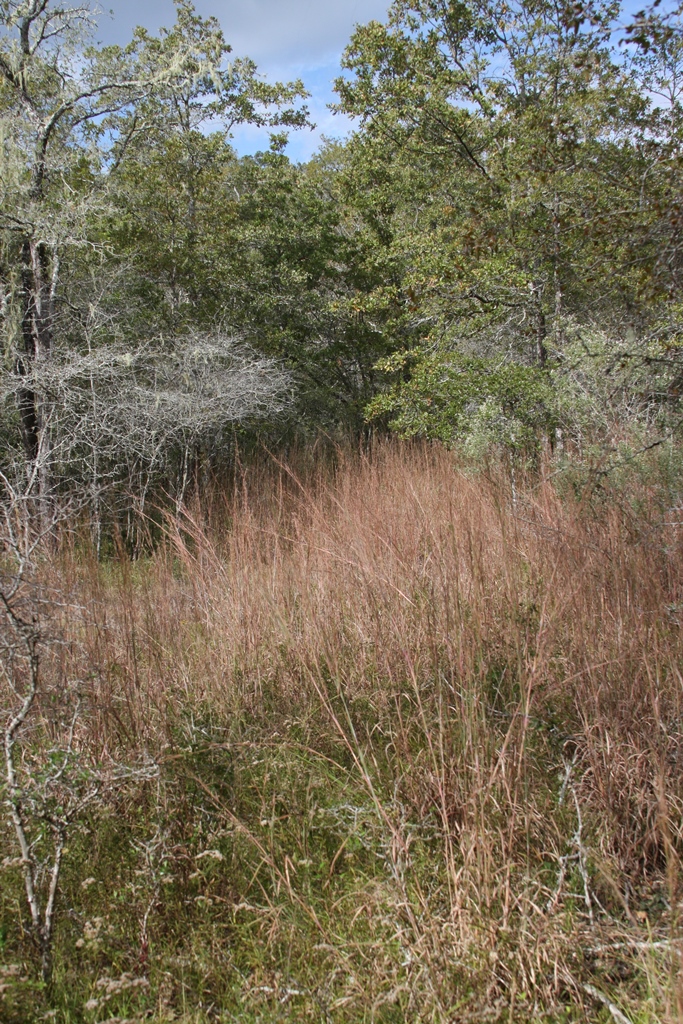 Manage Plant Communities for their Pre-European Condition Which are Often Fire and Drought Adapted
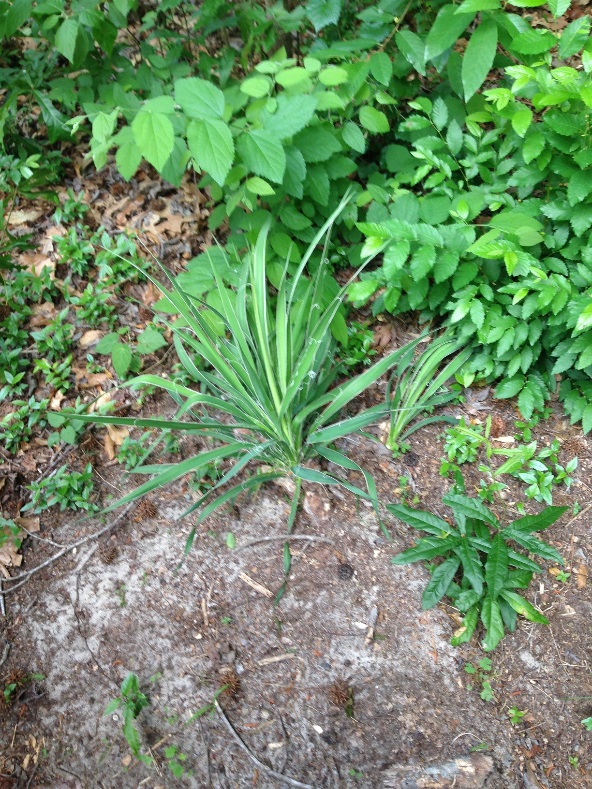 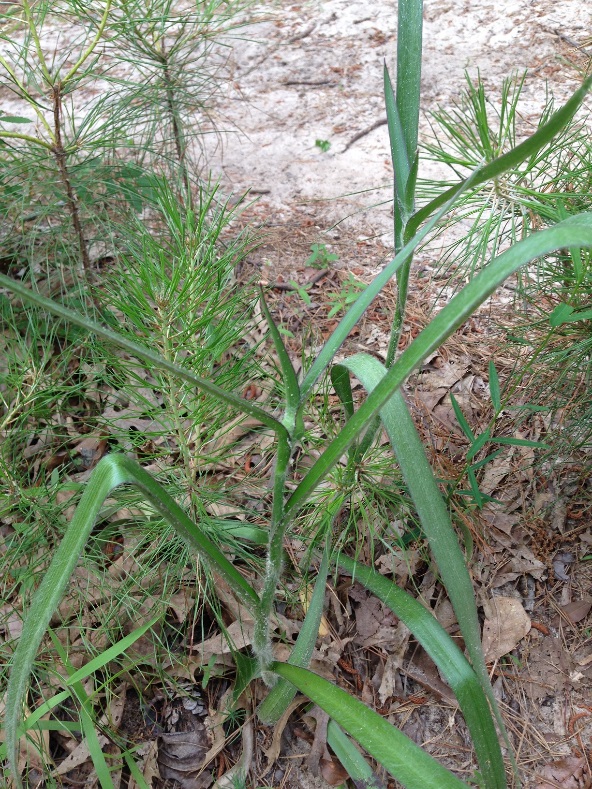 Huntsville State Park
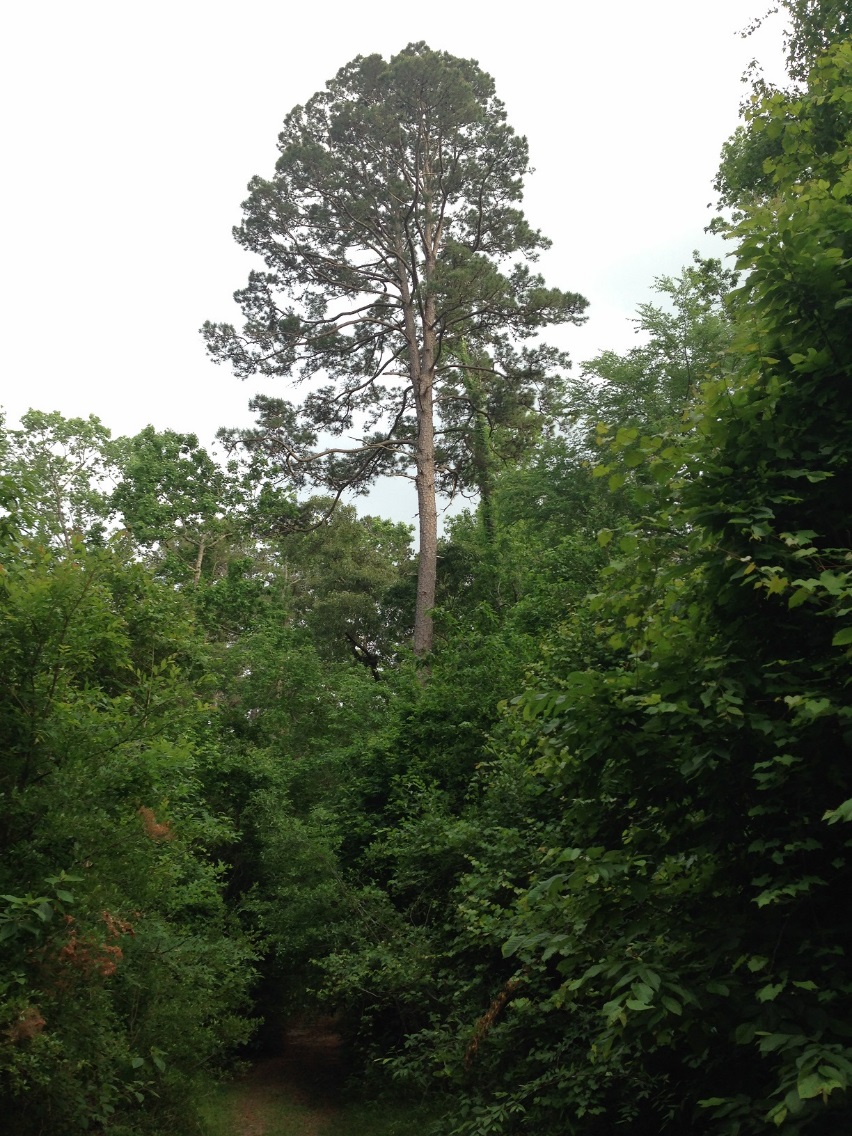 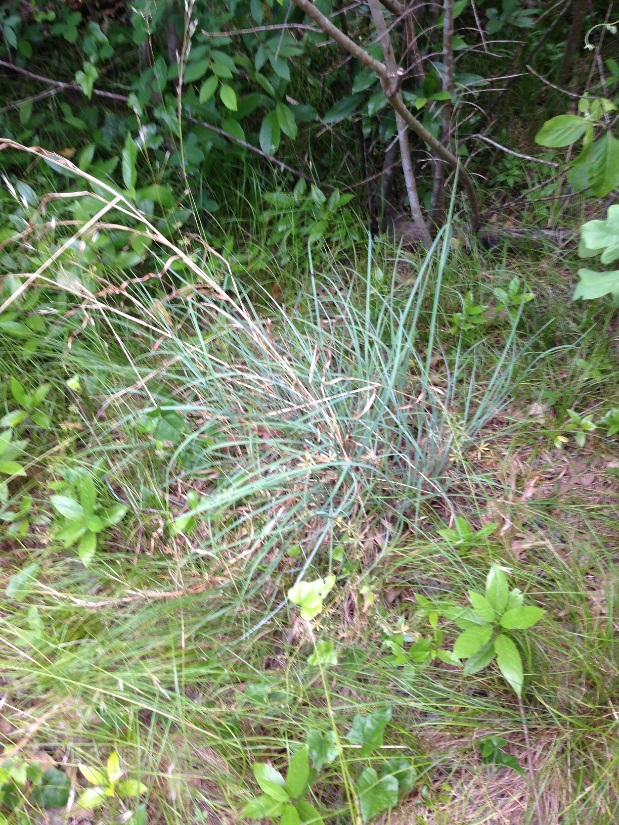 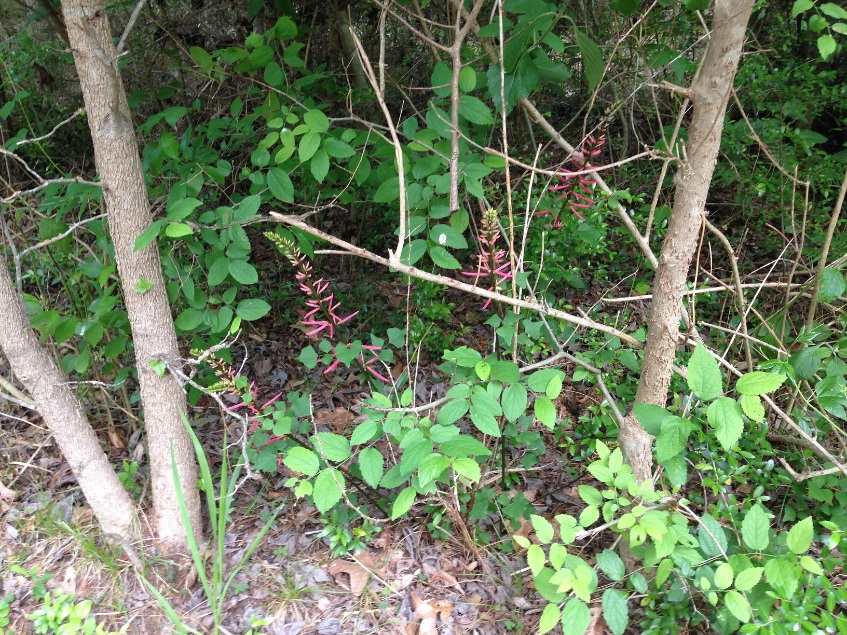 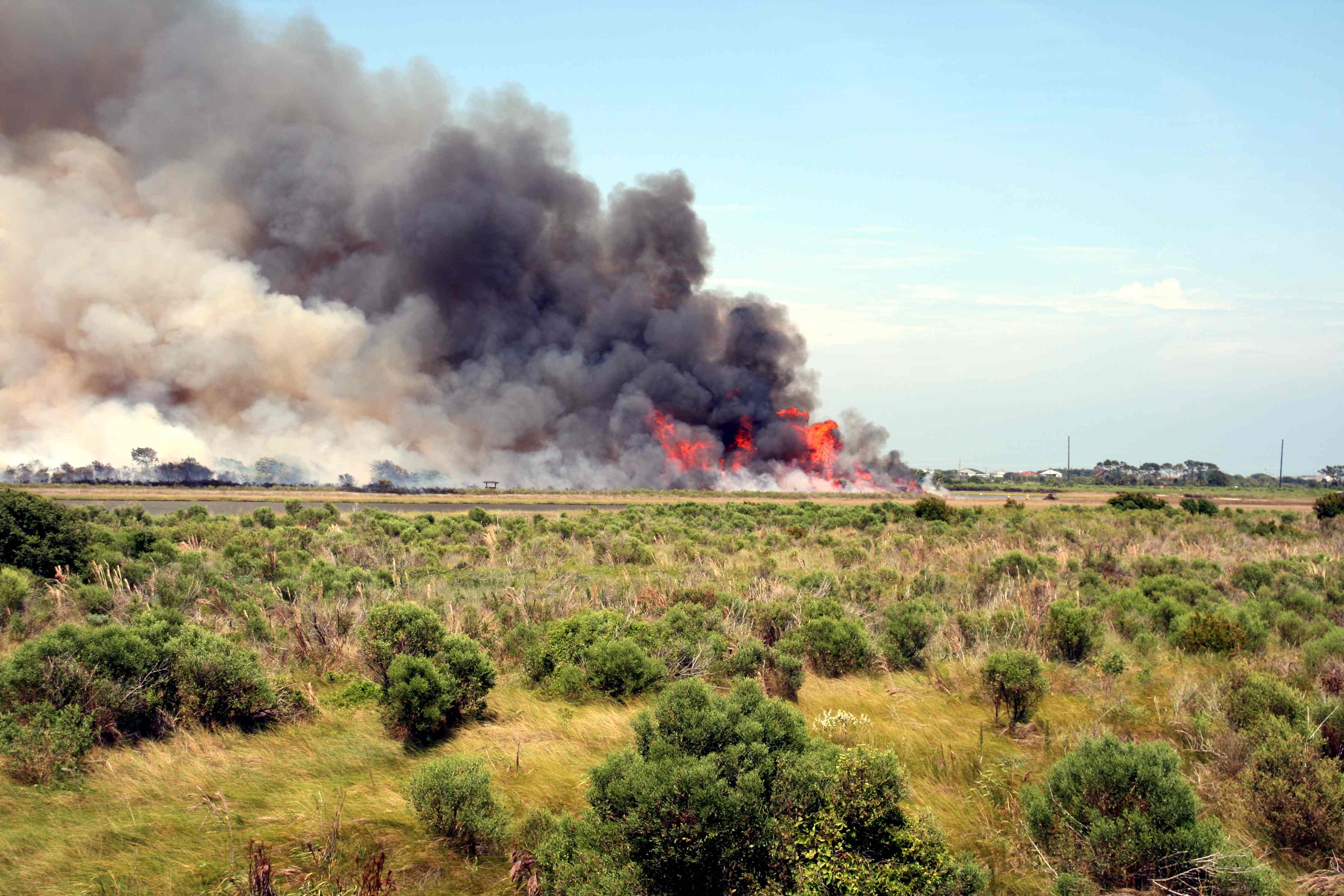 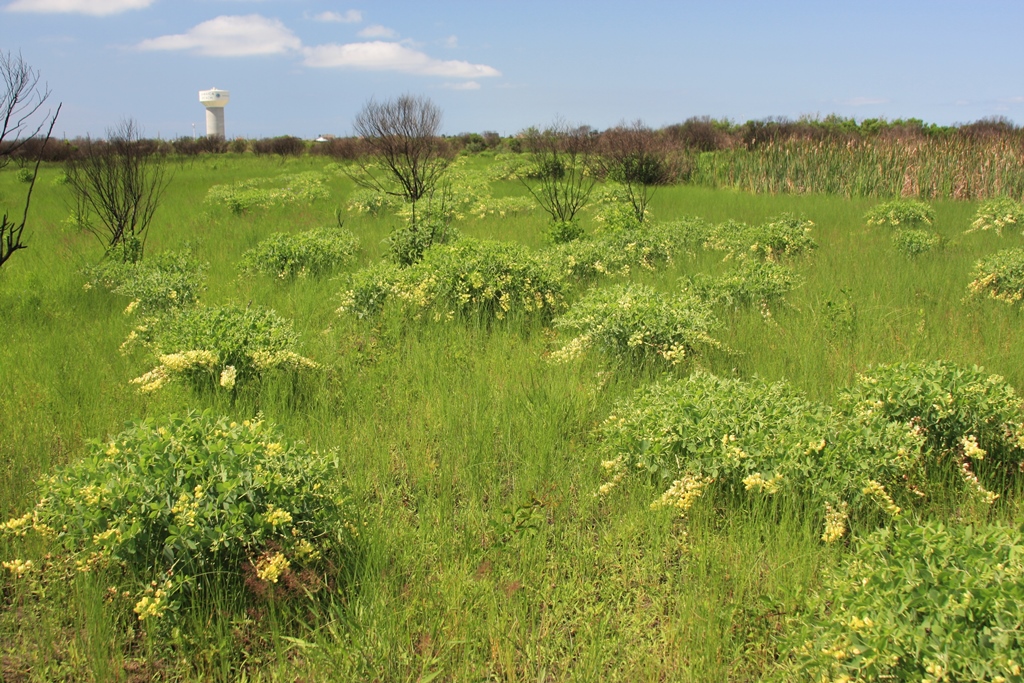 Massive Habitat Losses From Lack of Fire
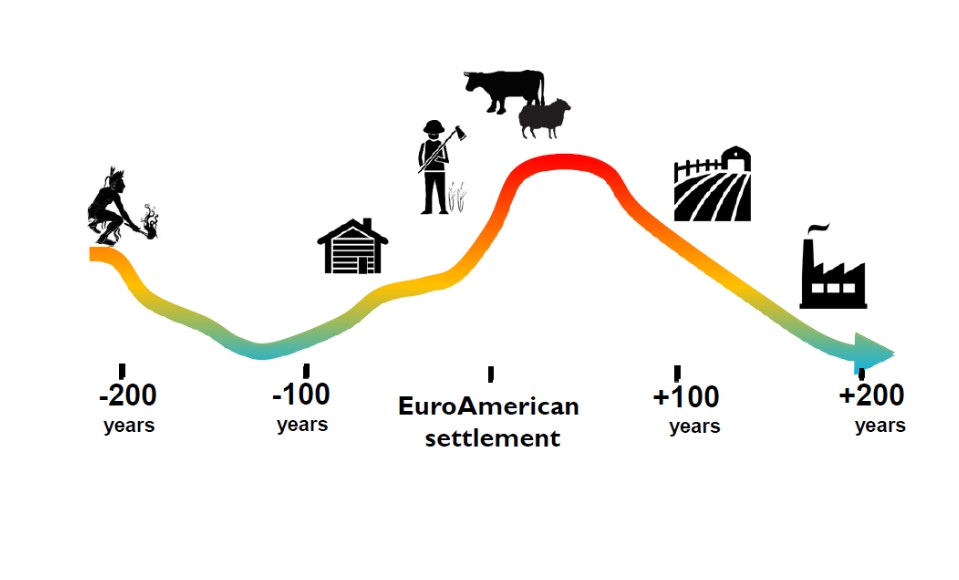 From “Wave of Fire – Michael Stambaugh
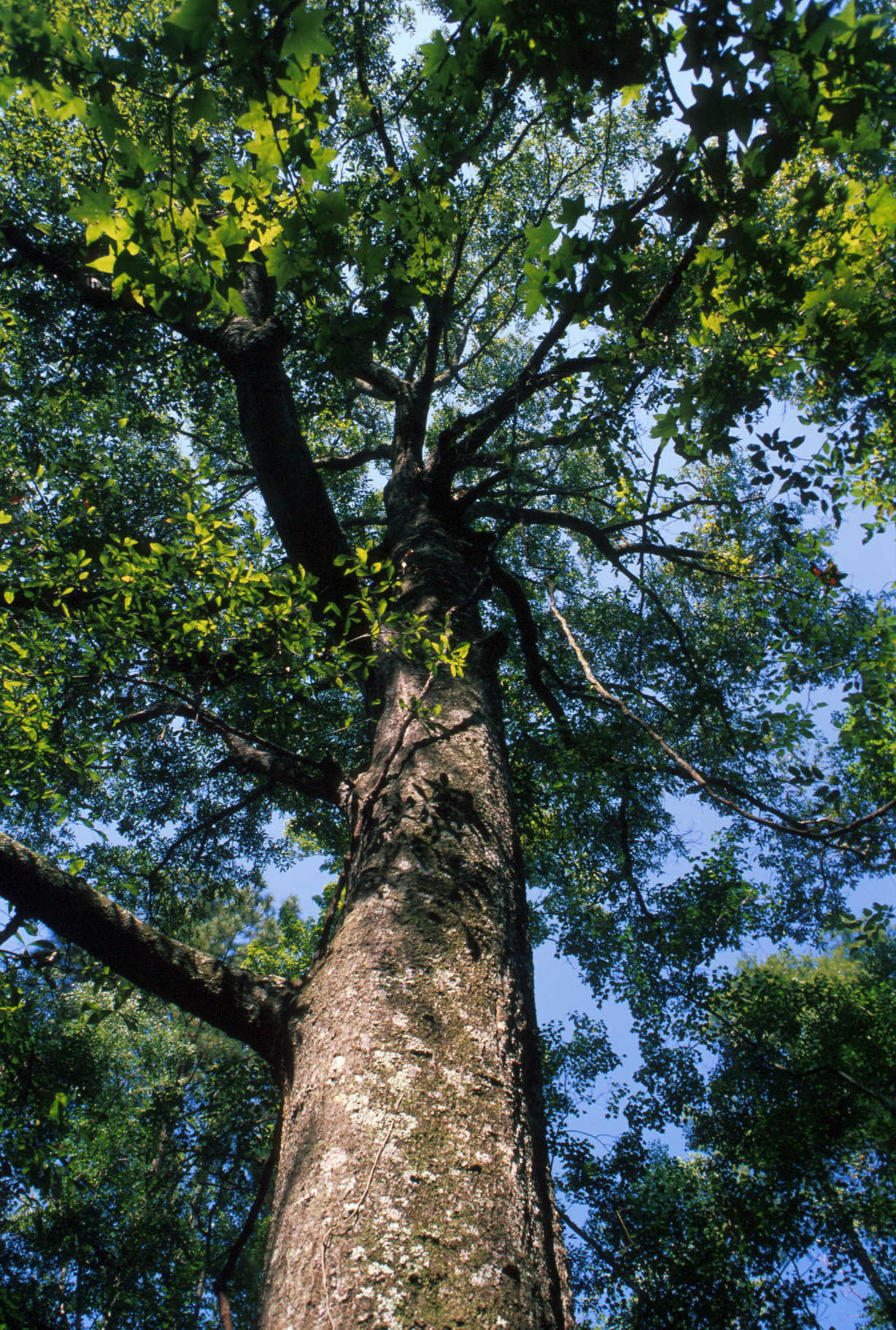 Assisted Migration
Trees have very long generation times, so they move and adapt slowly to climate change.  Adults are much more resilient to climate change than seedlings.  They may live hundreds of years in a location that is unsuitable for reproduction.
Unless we track reproduction and recruitment into the canopy, we won’t know they are in trouble.  BTW We do (did) this with fruit and nut crops.
The same applies to mid-story, understory and ground cover plant species.
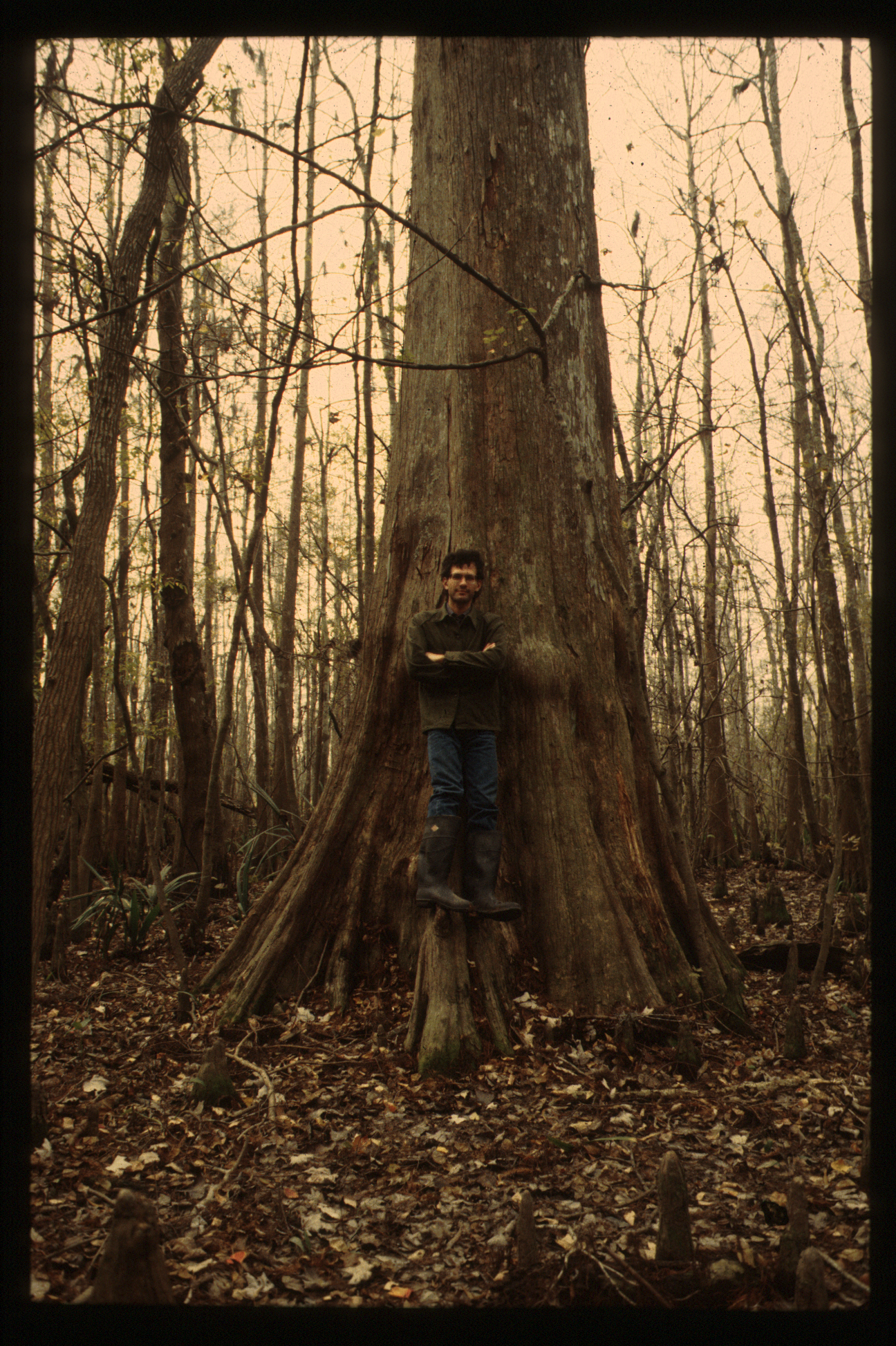 Assisted Migration
Forest flora was squeezed into the southeast U.S. (including areas now under the waters of the Gulf of Mexico) during the last ice age.  By 11,000 years ago they were colonizing previous ice-covered lands in the north.  However, climate change is proceeding even more quickly today, and trees can’t keep up.
Genetic diversity allows a species to live over a wide climate range.  Seeds collected from trees inhabiting the southern portion of their range are being collected by scientists for planting experimentally among the same species in northern locations to see if they thrive in the new climate (The Nature Conservancy).
Allow Change to Happen
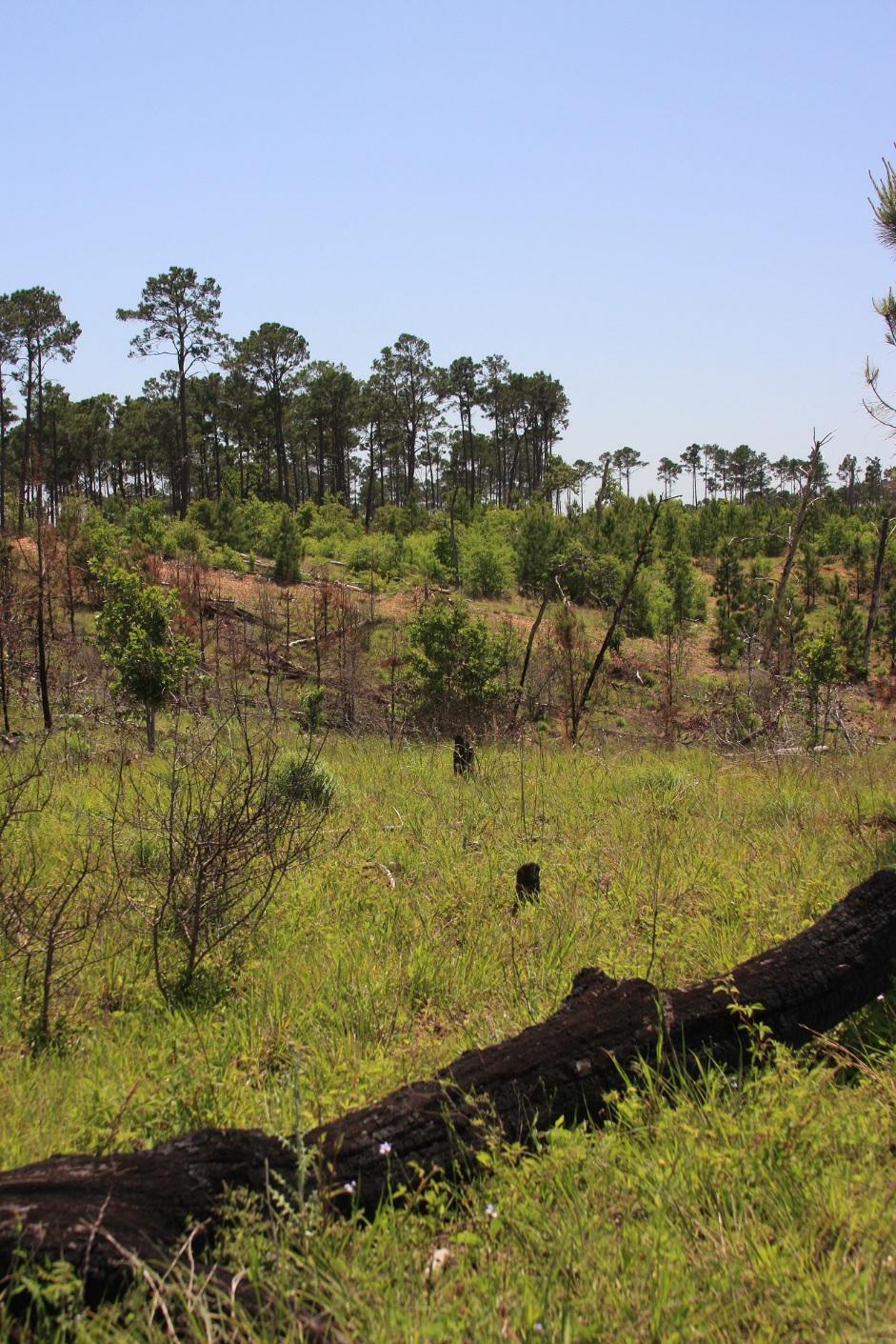 Should we replant loblolly pine at the Houston Arboretum or Bastrop SP?
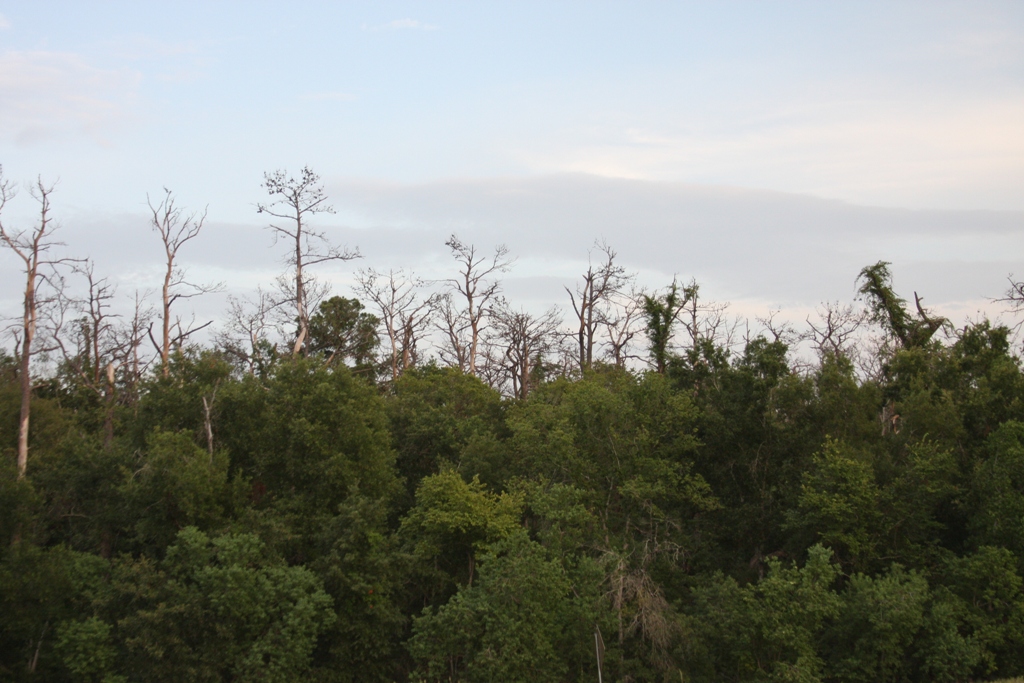 A Couple Flies in the Ointment
Average rainfall diminishes in a direction perpendicular to the geologic strata and yet plant community boundaries follow more closely the geology, not the climate.  Therefore, plant communities will tend to be “sticky”.  And there are many barriers to plant migration.
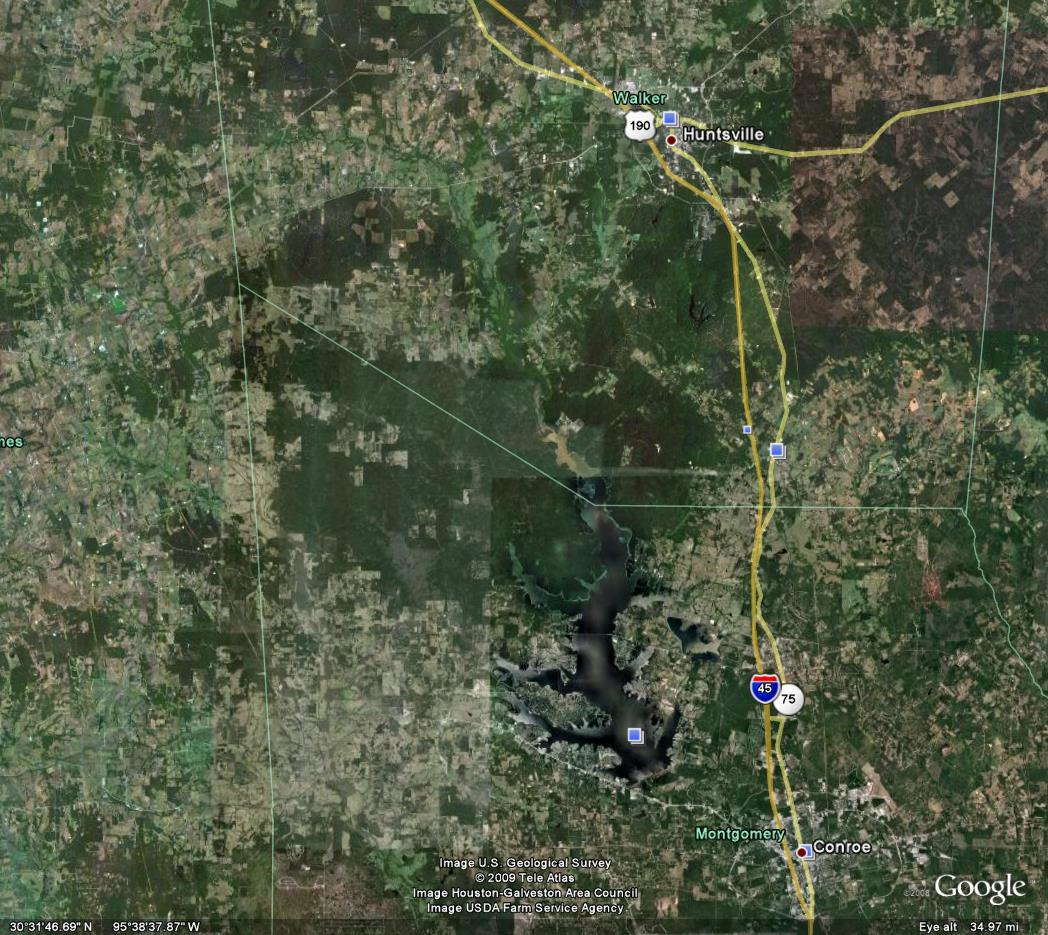 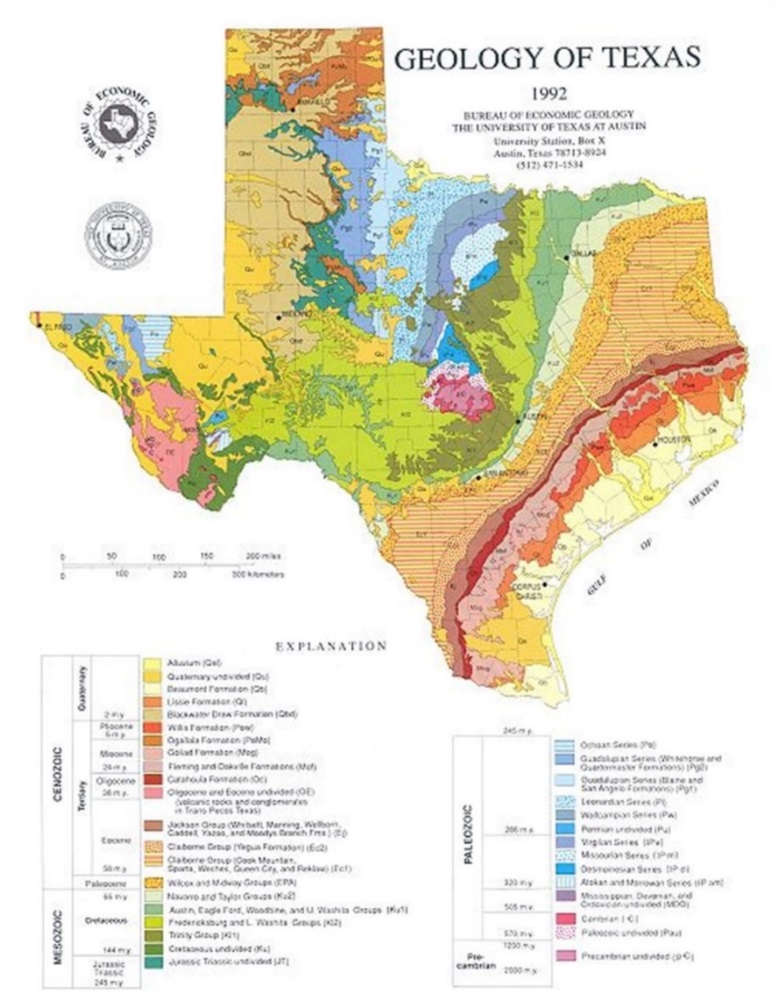 There are many barriers to plant migration.
A Huge Fly in the Ointment – We’re Losing Ground - Literally
U.S. Sea Level Trends - NOAA
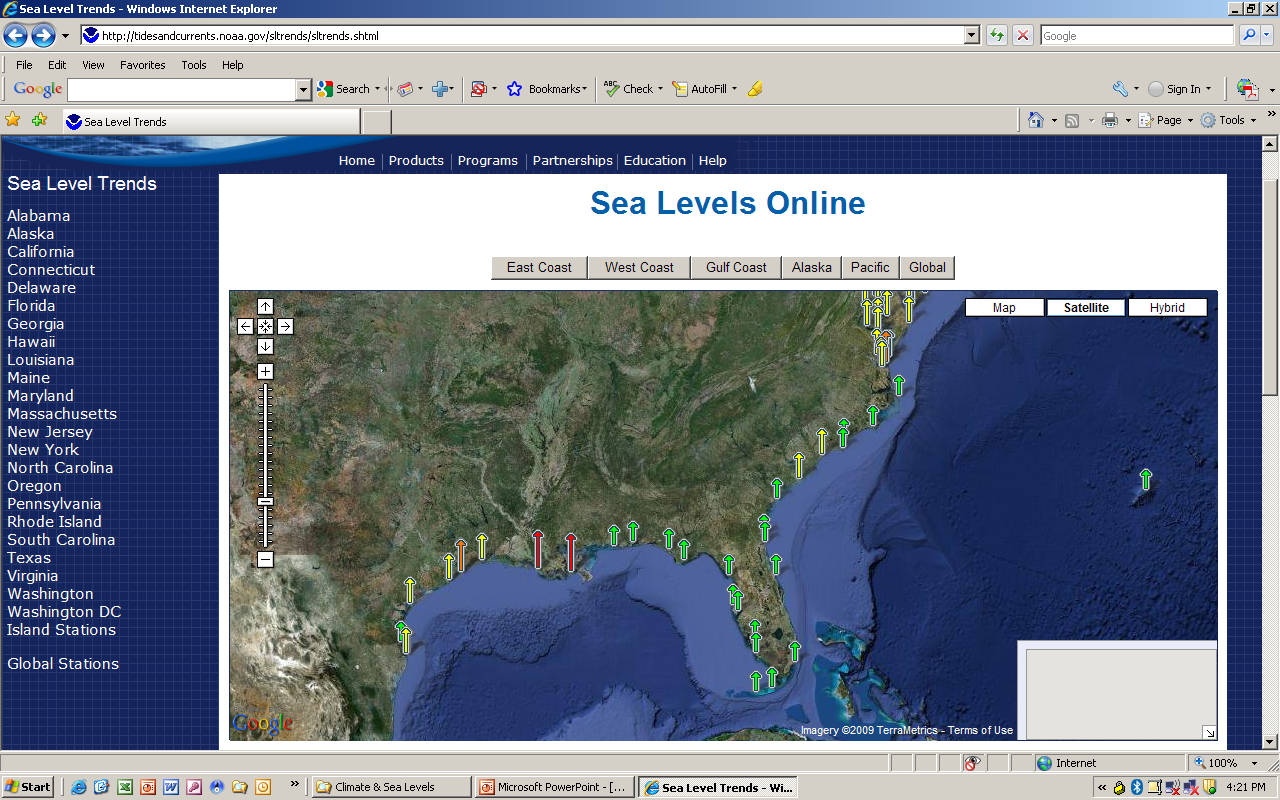 The mean sea level trend is 6.39 millimeters/year with a 95% confidenceinterval of +/- 0.28 mm/yr based on monthly mean sea level data from 1908 to 2006 which is equivalent to a change of 2.10 feet in 100 years (NOAA 2009).  The change from a flat trend to a rising one occurred in approximately 1930.
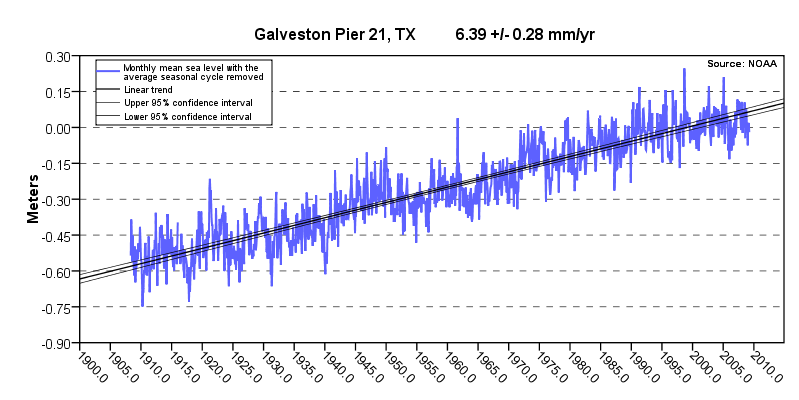 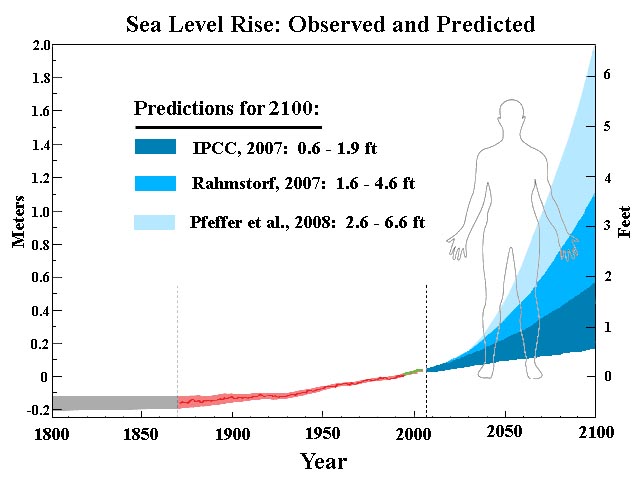 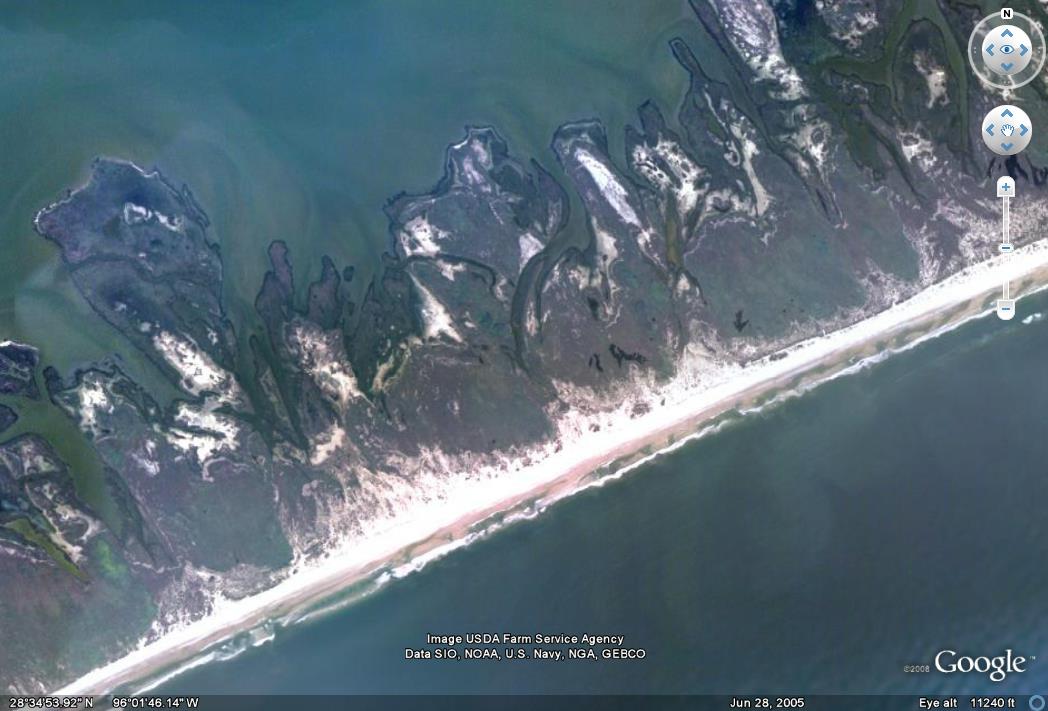 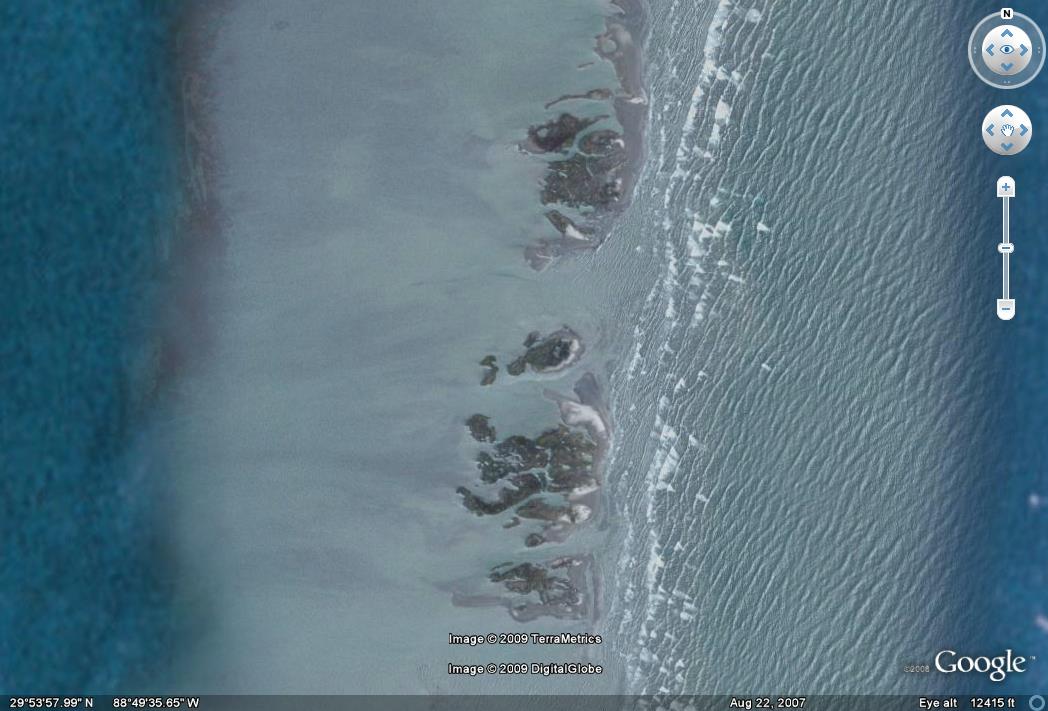 Matagorda Peninsula, TX
Chandeleur Island, LA
Galveston has already experienced enough sea level to cause the Island to migrate approximately 3,150 feet inland.
Barrier Islands and Coastal Marsh have been Drowned in Place
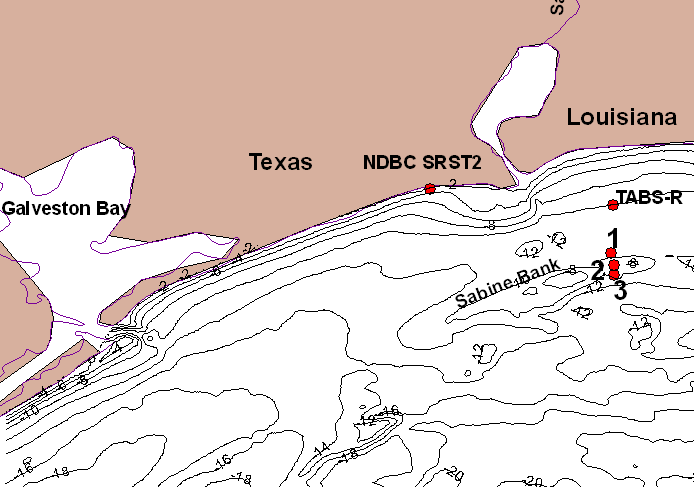 Kobashi, et al. Gulf Coast Association of Geological Societies Transactions, Volume 55, 2005
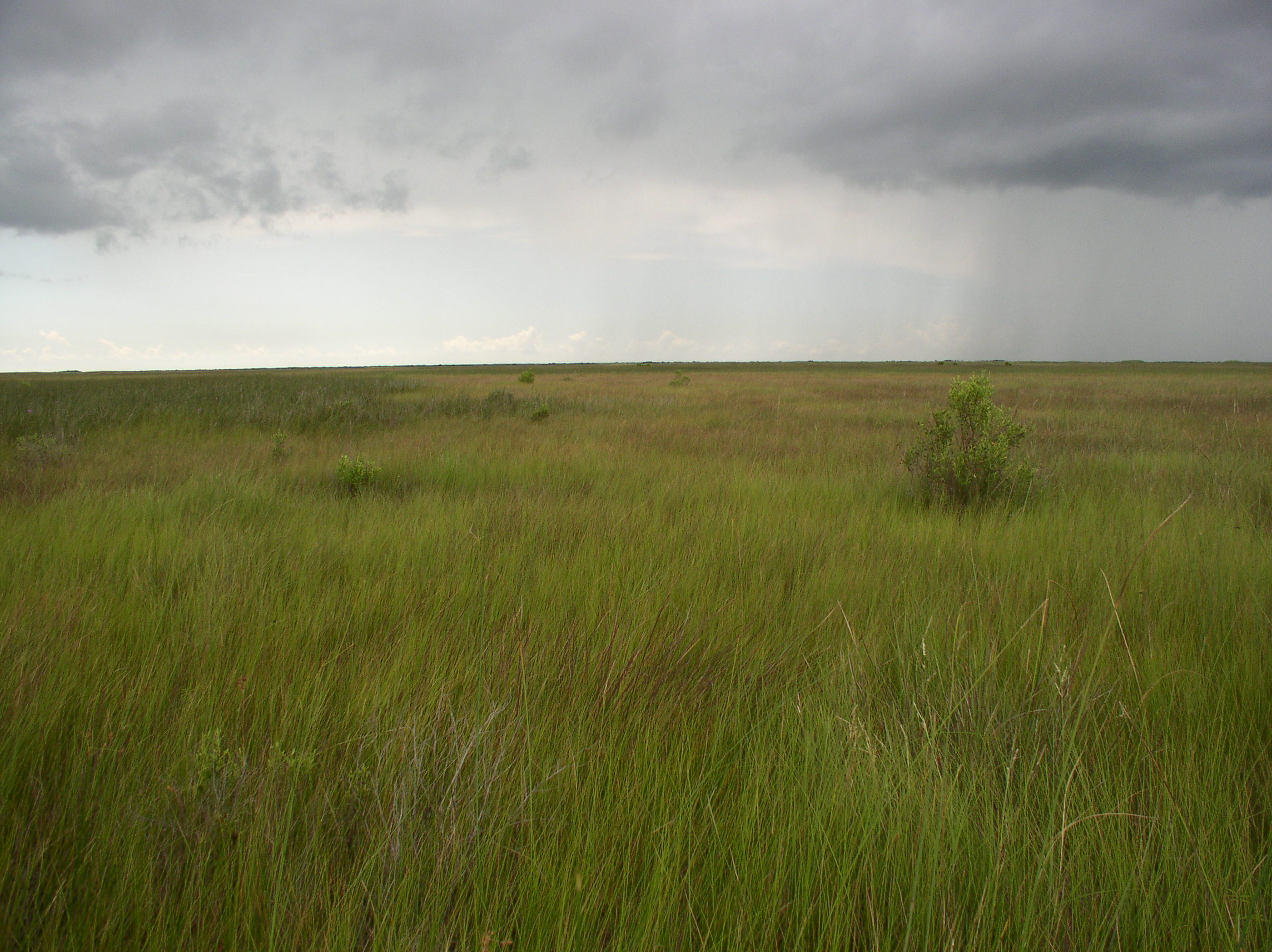 This is Already Lost

Brazoria National Wildlife Refuge, Elev. 4’
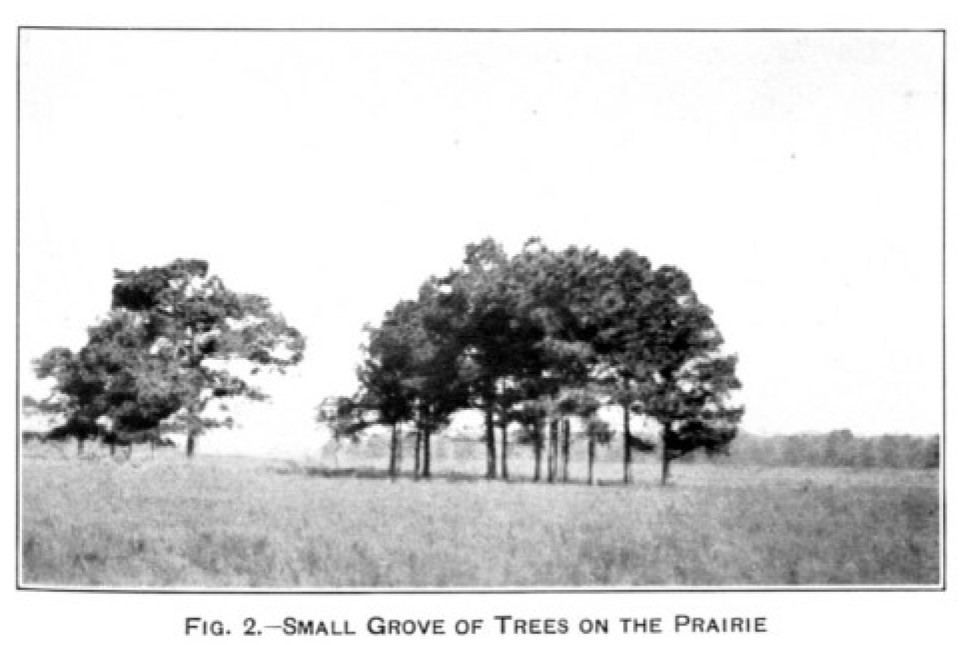 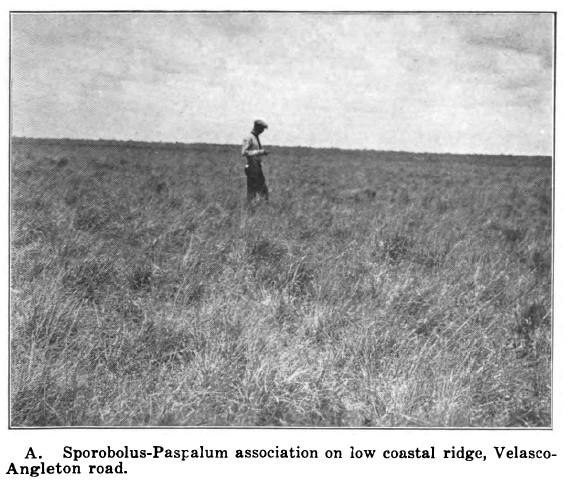 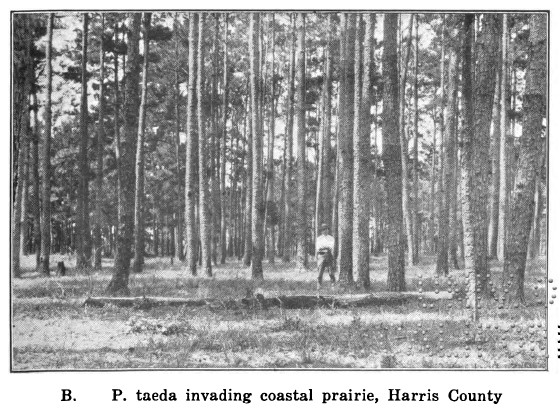 Pinus taeda invading coastal prairie Harris County, TX
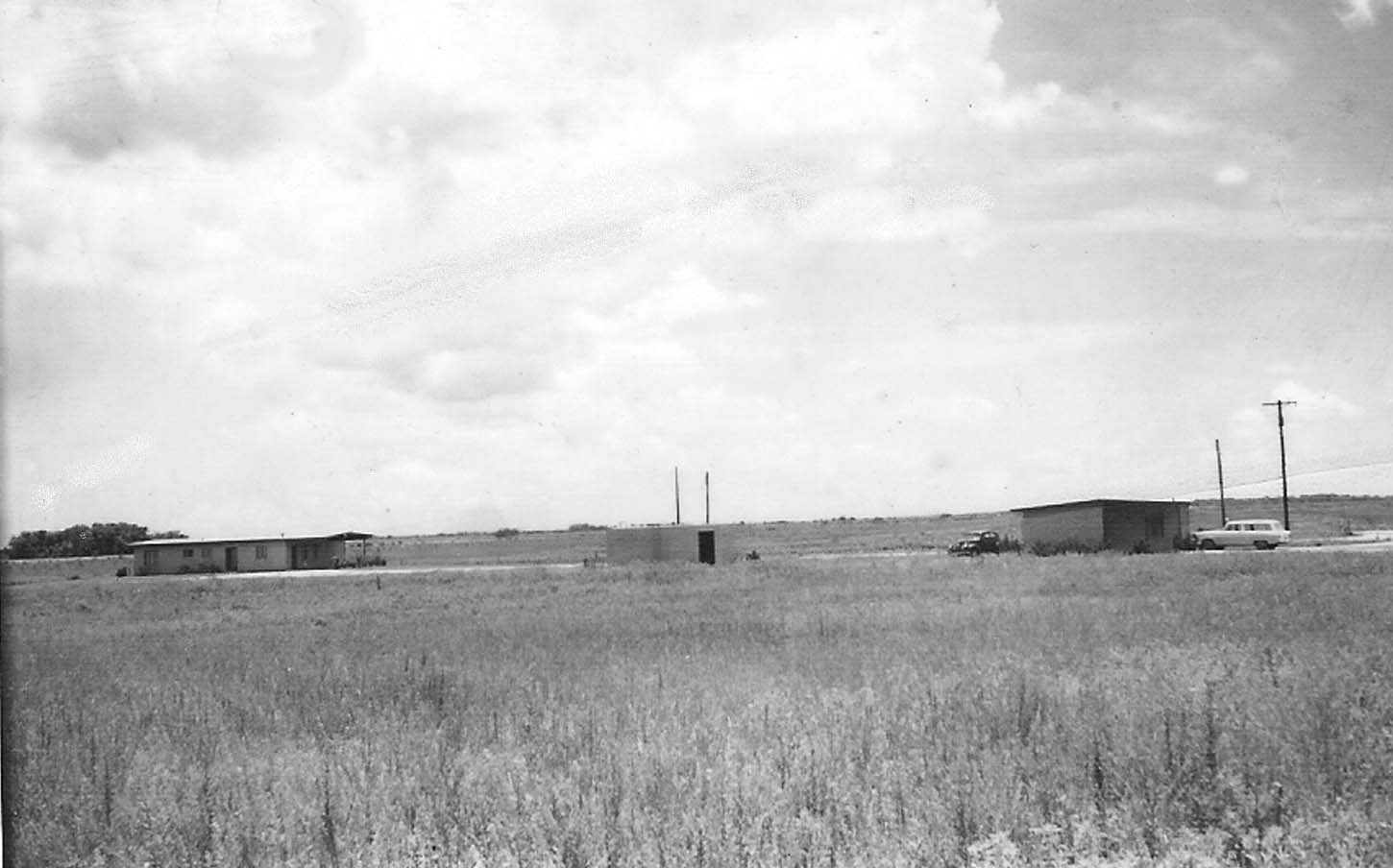 My Office, 1950’s
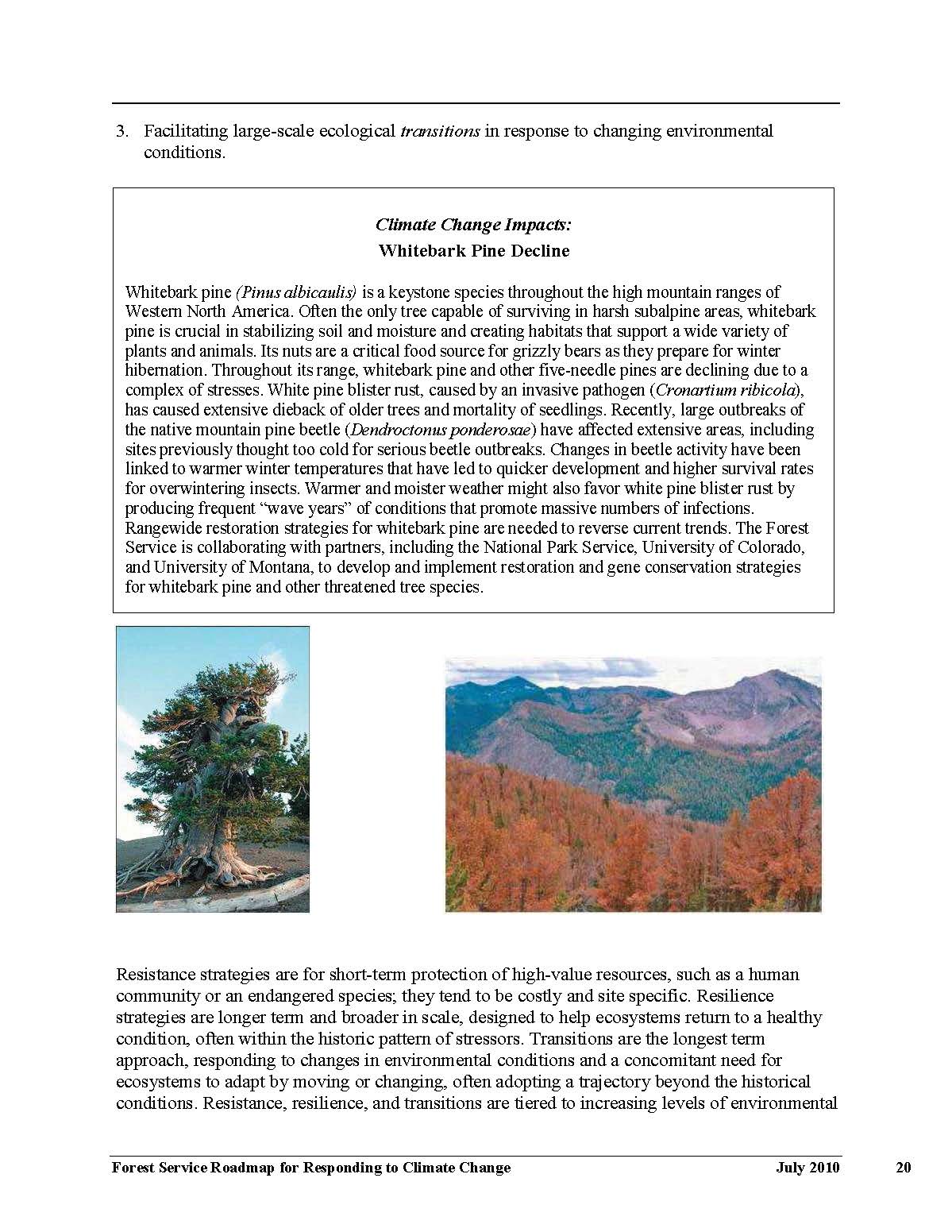 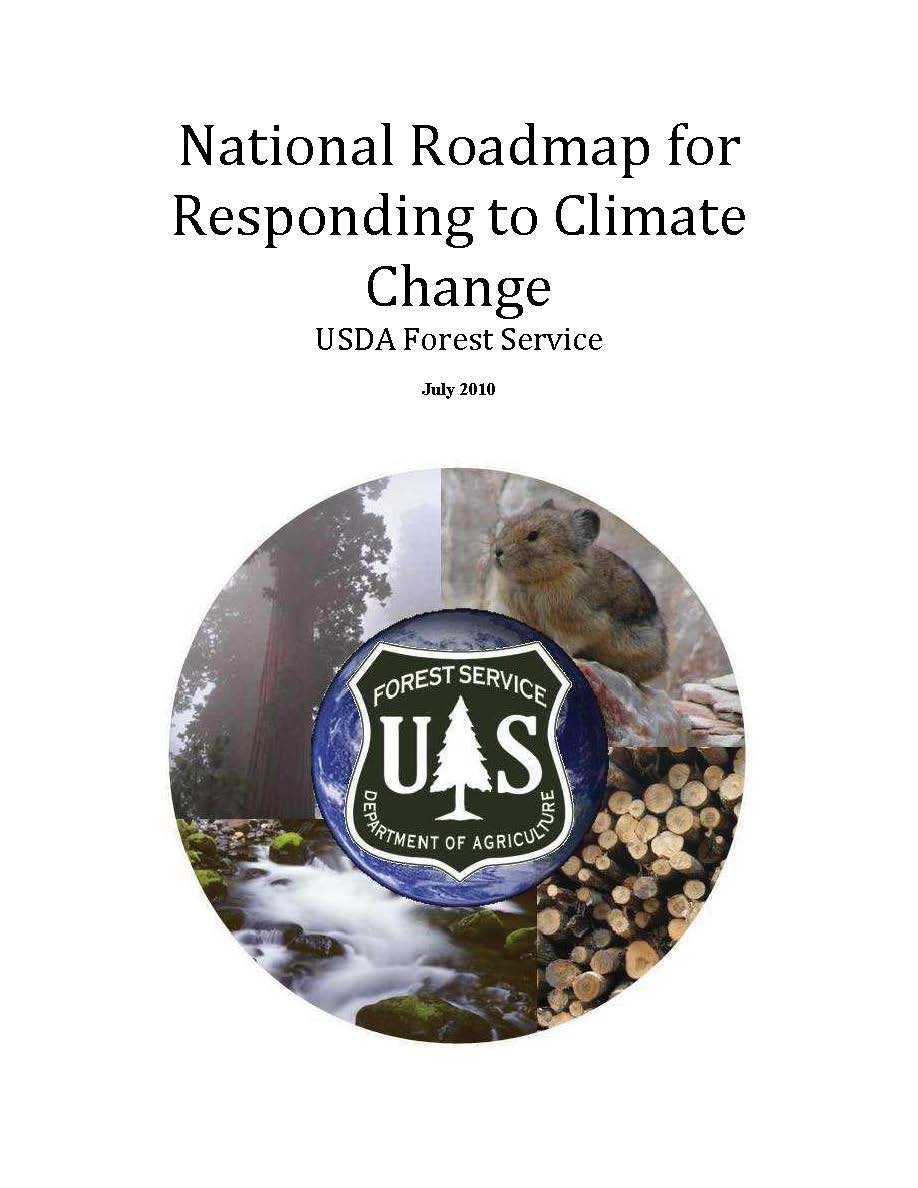 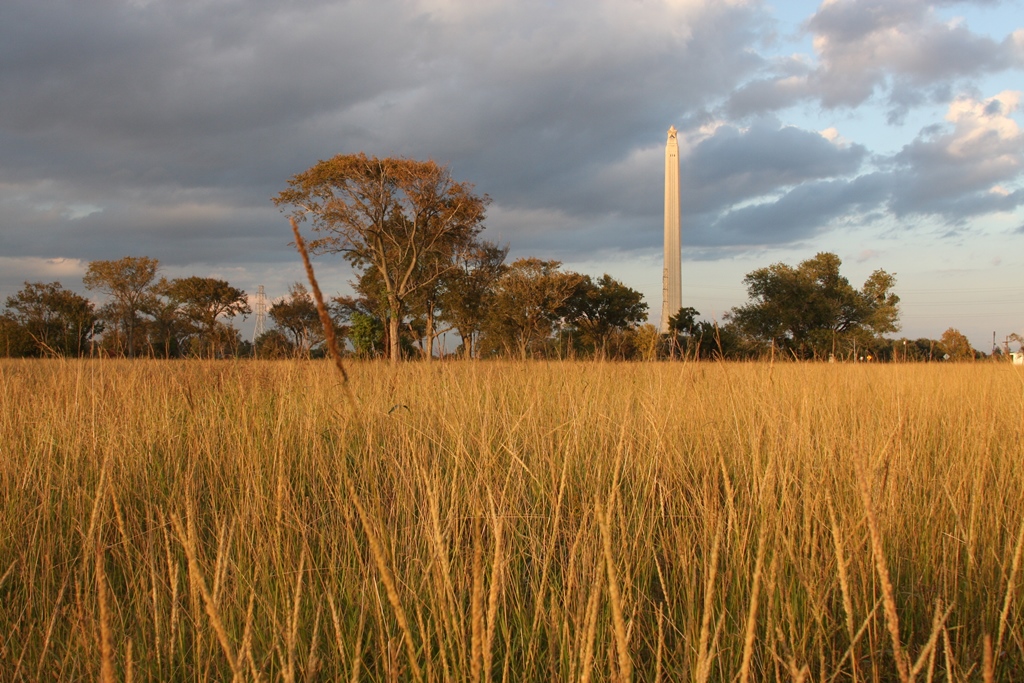 Restore Natural Landscapes Where the Opportunity Exists
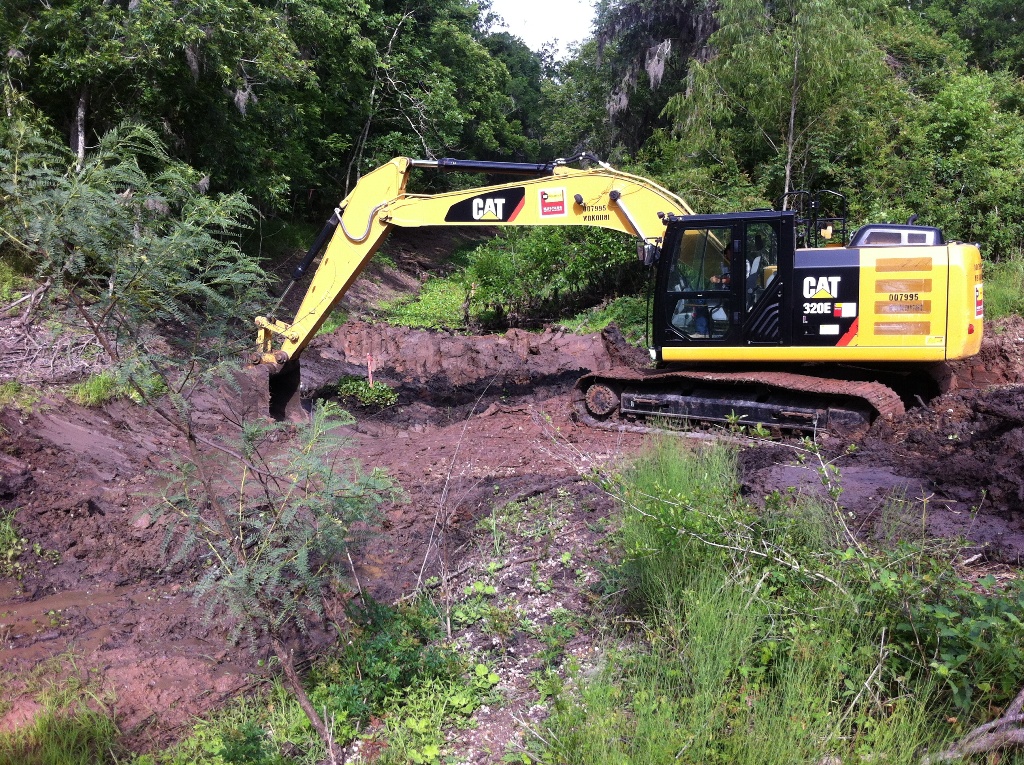 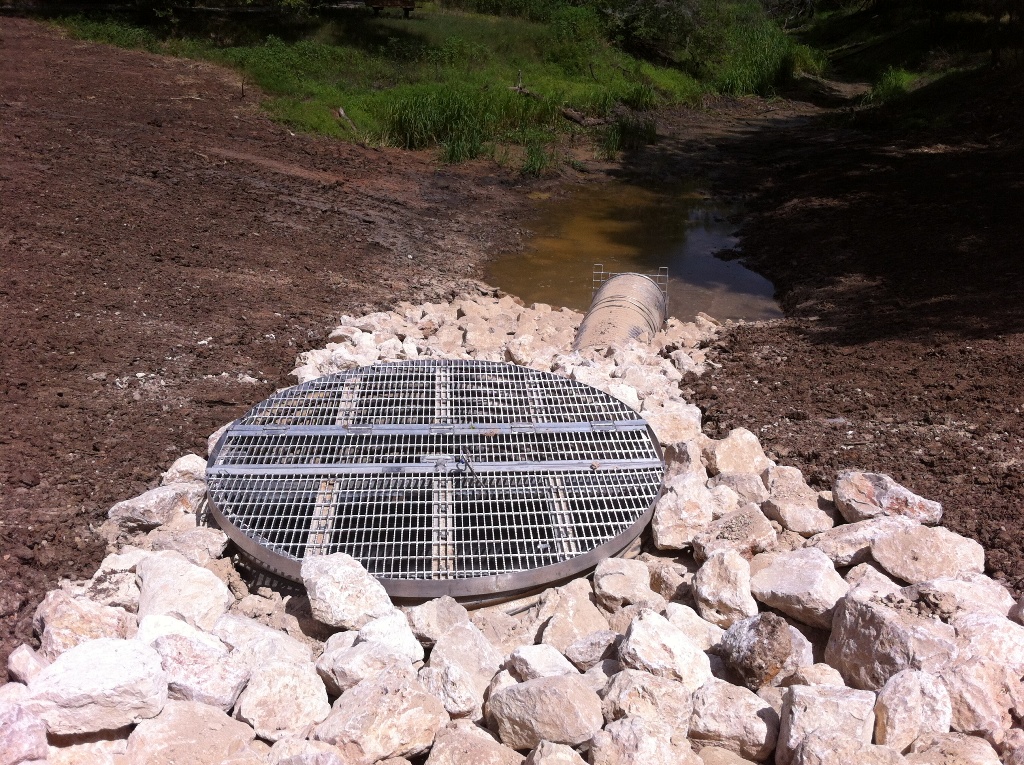 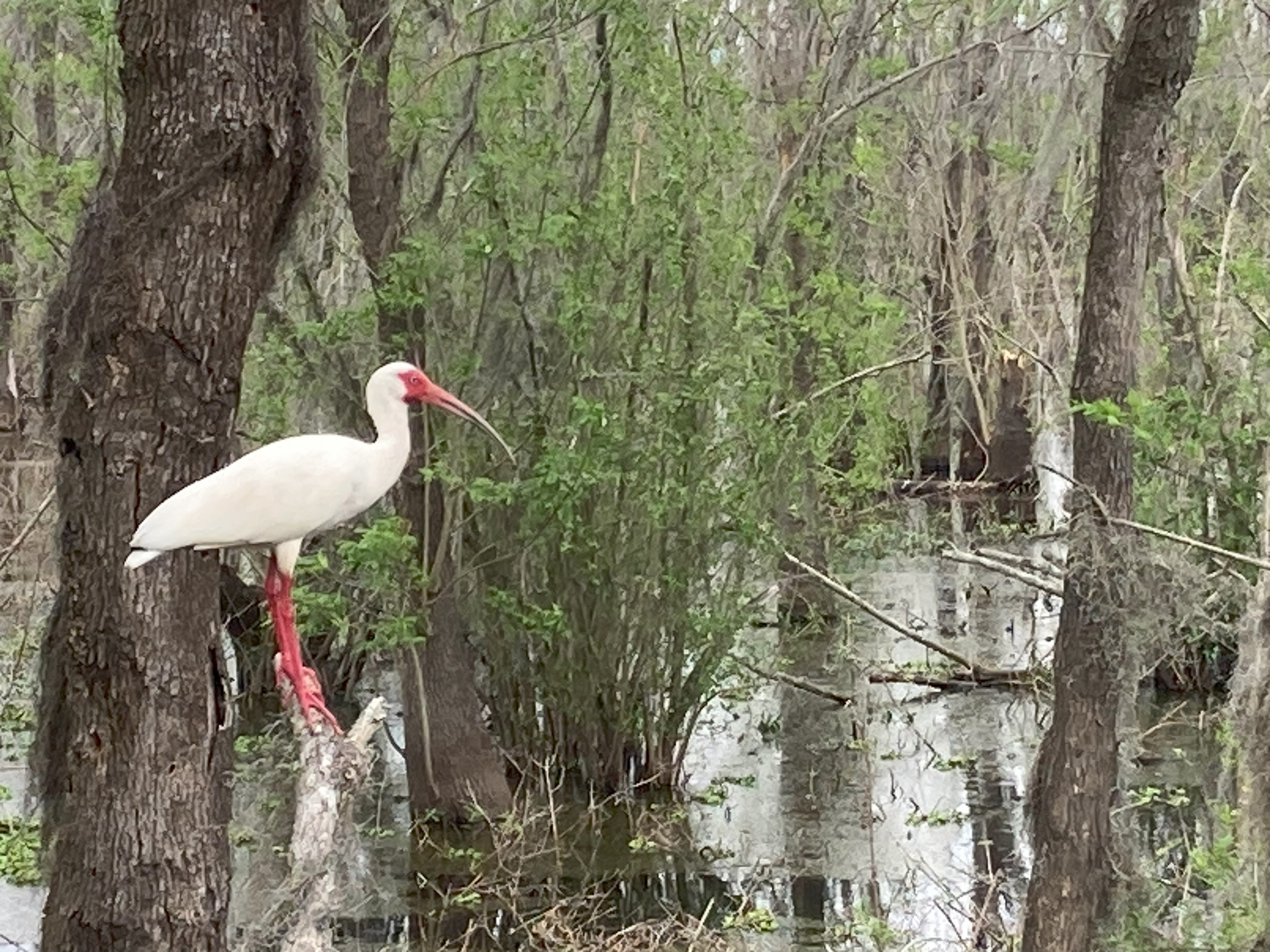 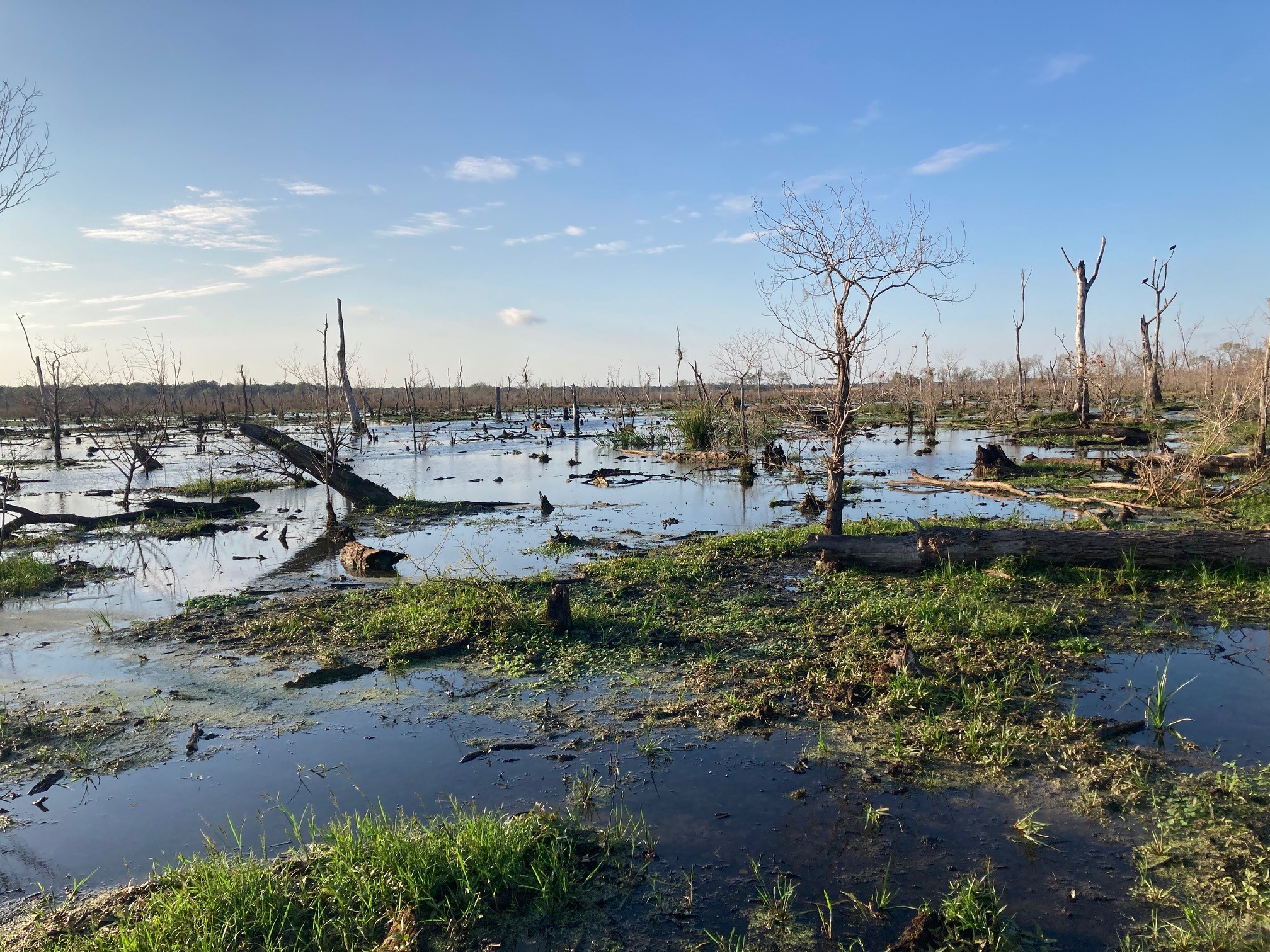 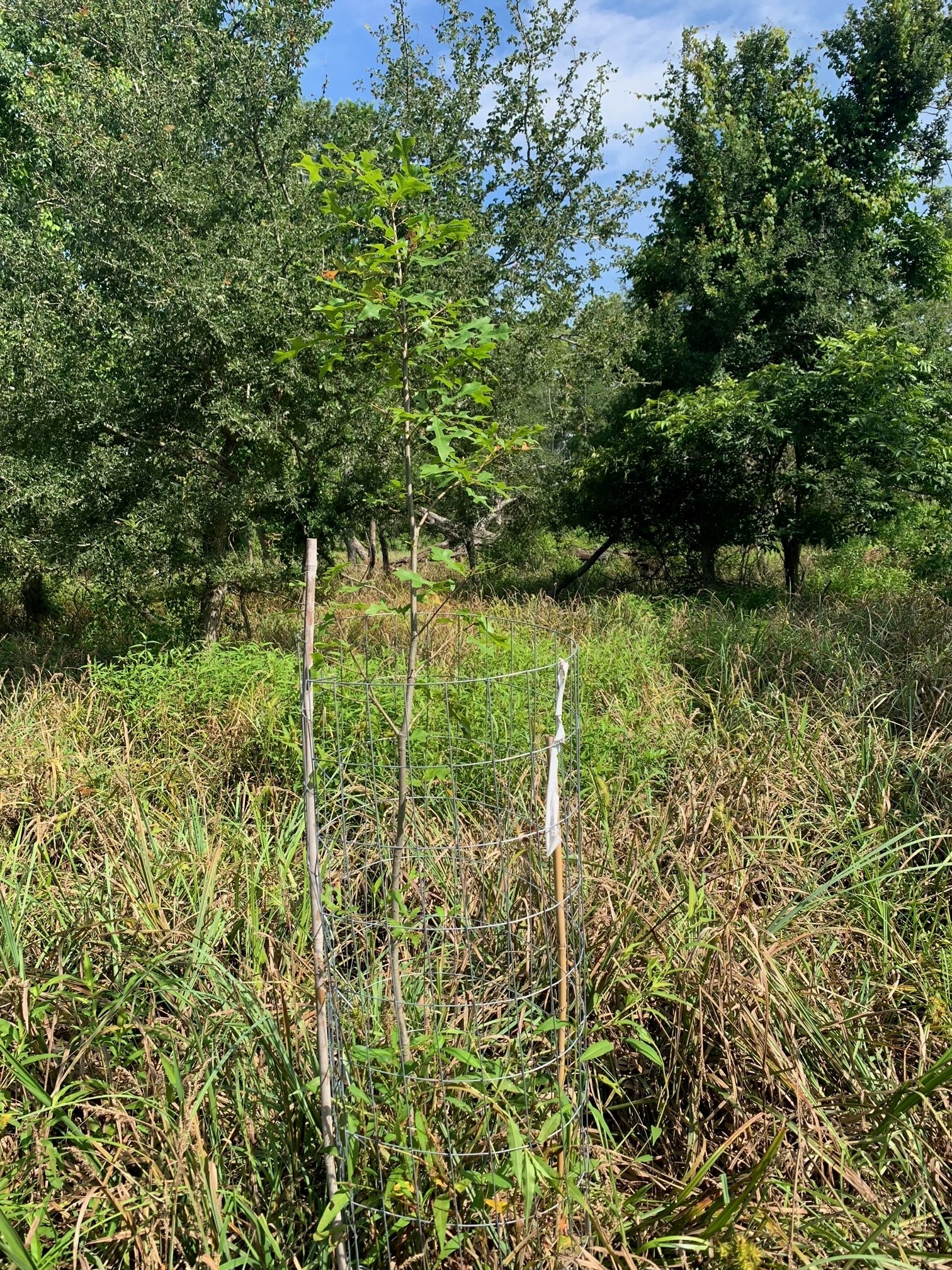 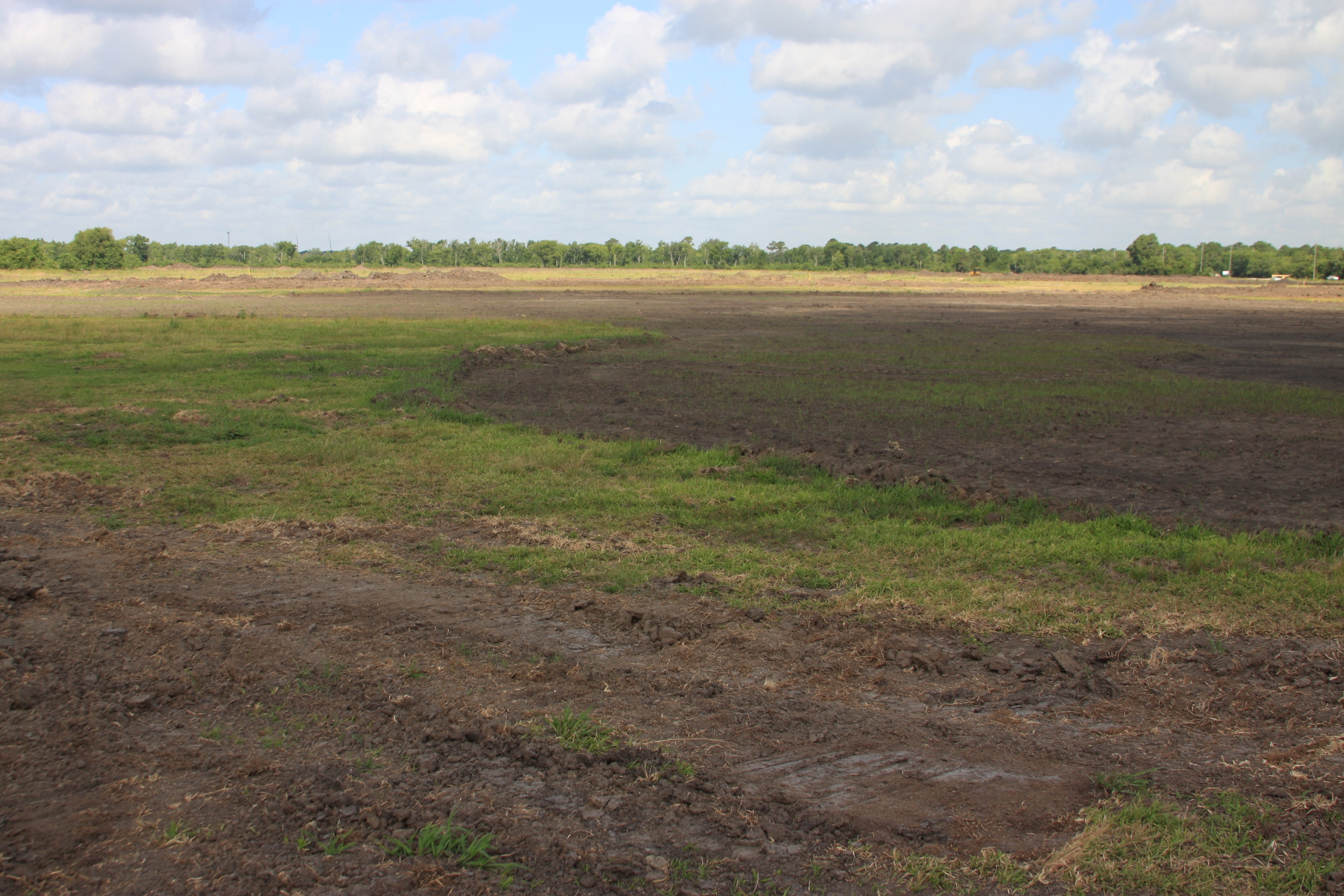 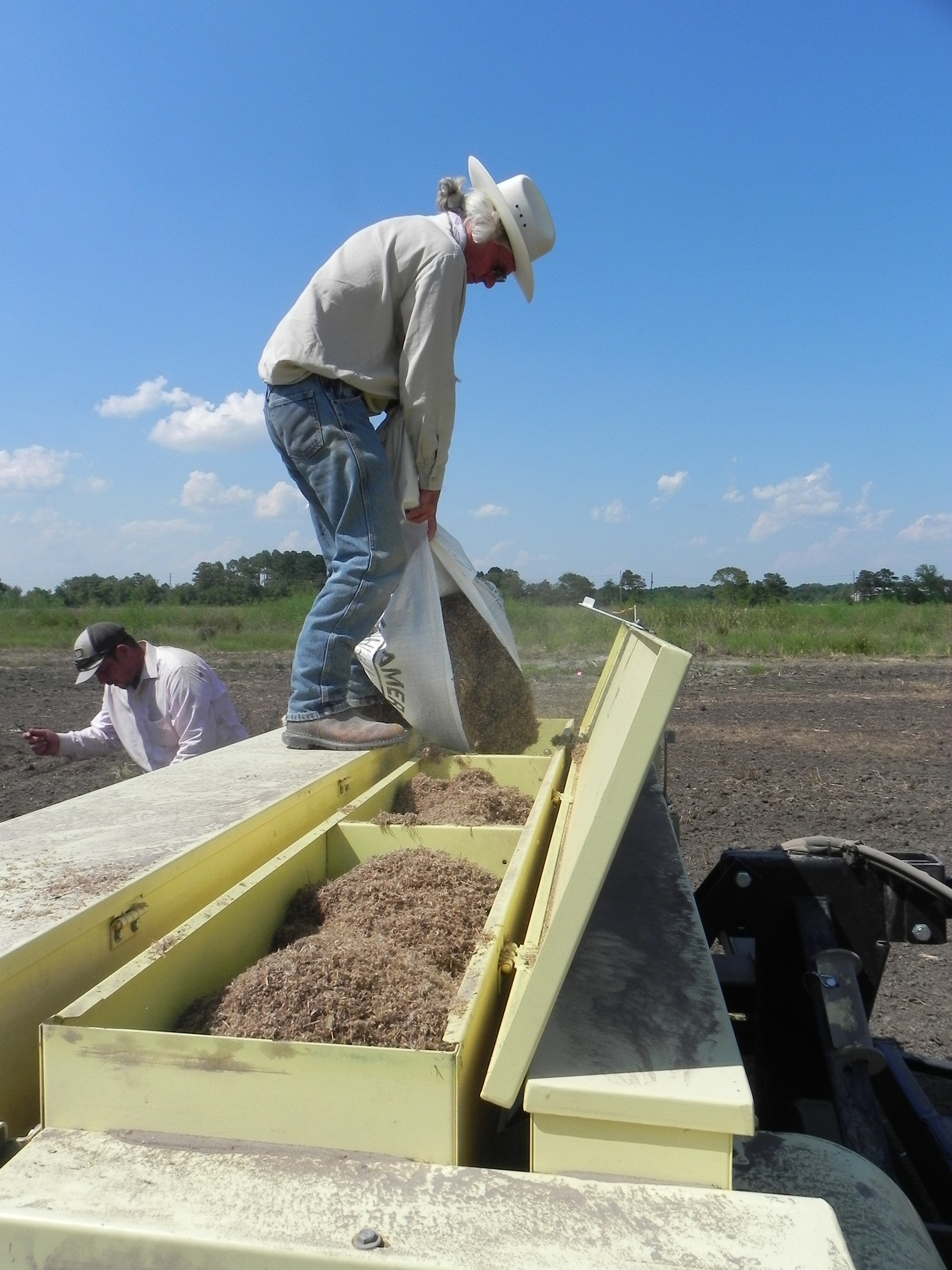 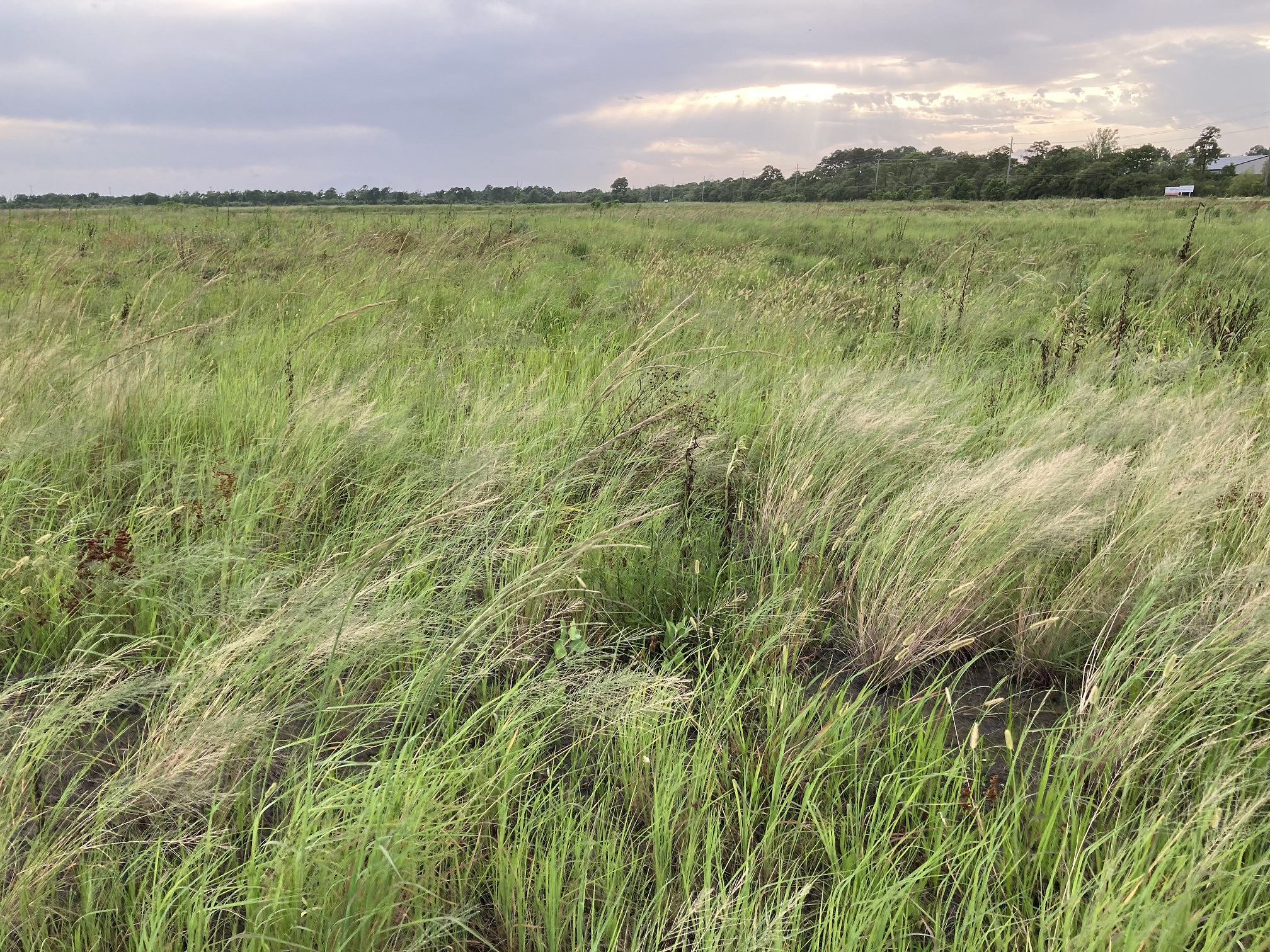 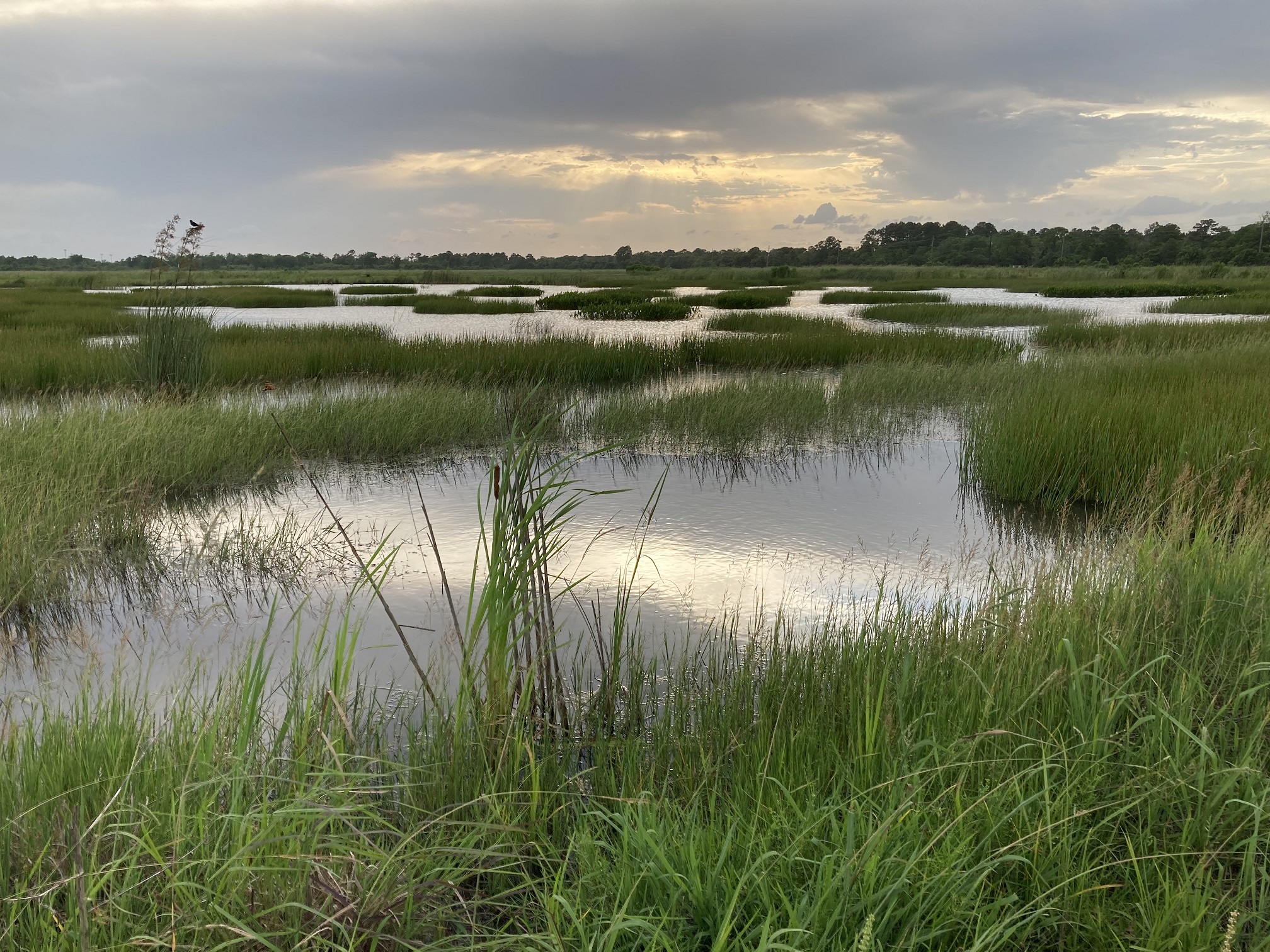